T2K / J-PARC status
T. Nakadaira
High Energy Accelerator Research Organization (KEK)

IPNS / J-PARC
for
T2K collaboration 

J-PARC neutrino facility
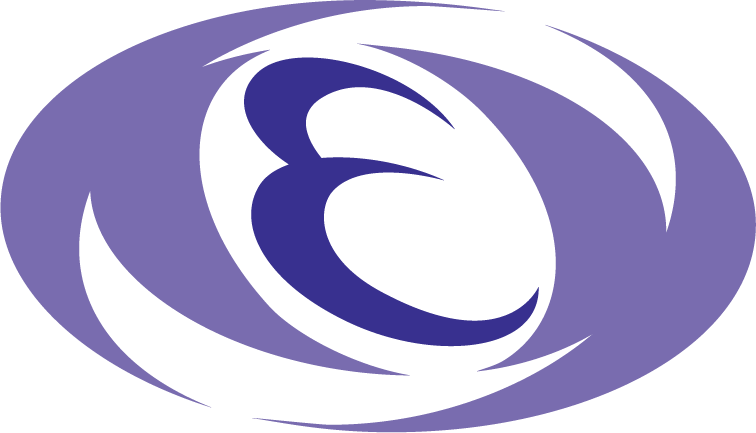 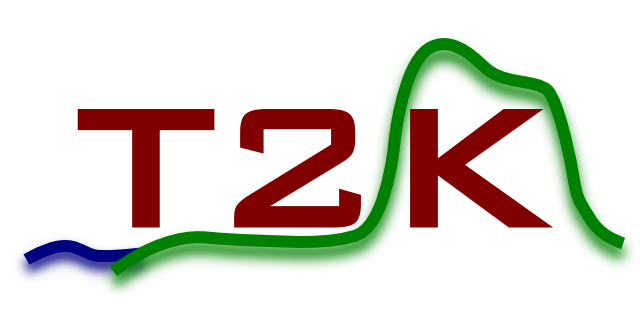 Contents
Overview of J-PARC and J-PARC neutrino facility
J-PARC Accelerator status
Operation status of J-PARC neutrino facility
Recent T2K physics results & Prospects
Future Project: Hyper-Kamiokande
J-PARC: Japan Proton Accelerator Research Complex
3 accelerators and 3 experimental facility
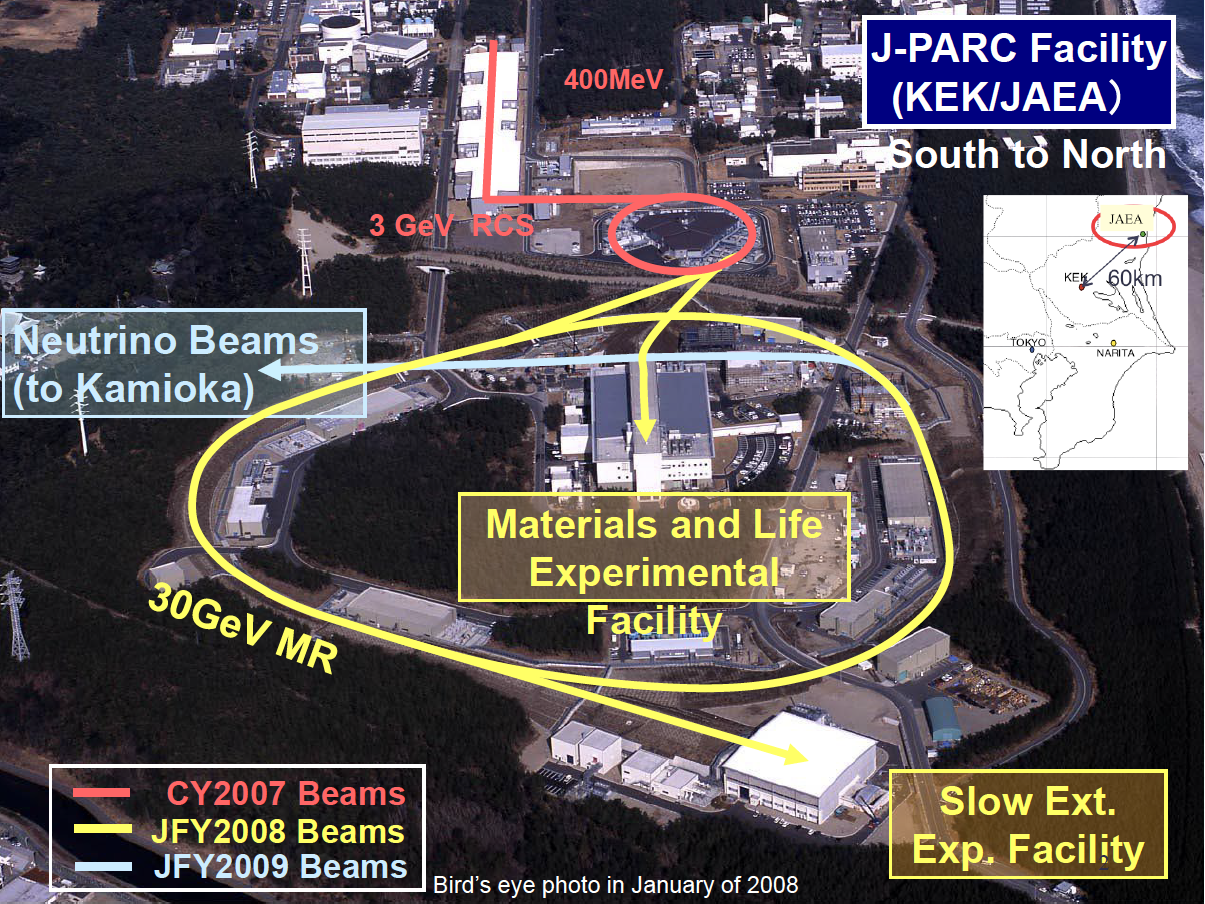 Experimental Facilities @ J-PARC
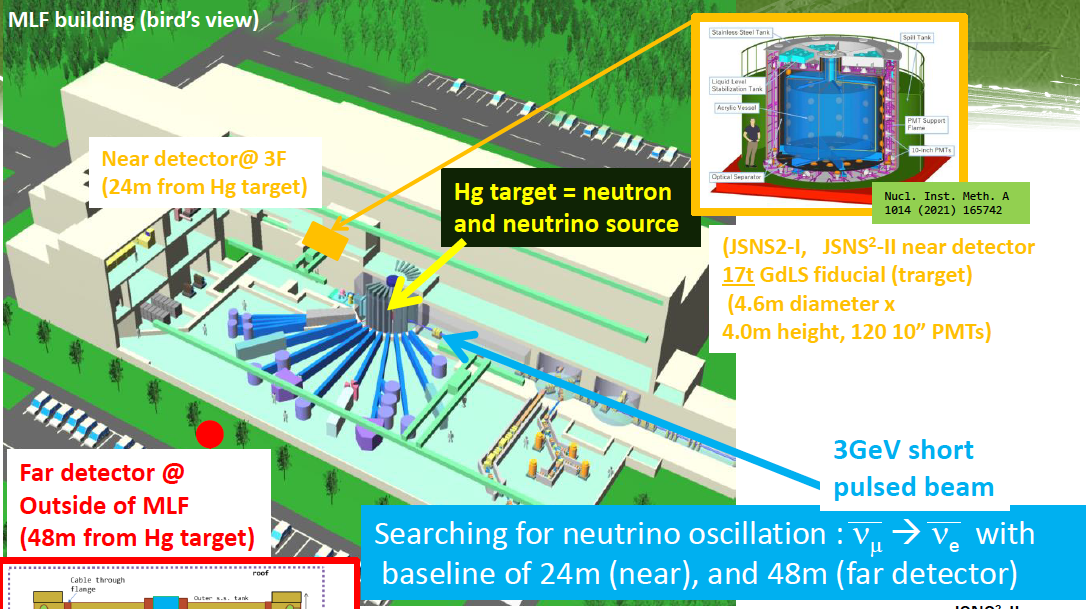 MLF: Material & Life science
JSNS2(E56: Short-baseline neutrino experiment) is running.
JSNS2-II (E82: w/ 2nd detector) is  under preparation.             T. Maruyama @ 34th J-PARC PAC
Hadron experimental Facilities
COMET (E21) experiment is about to start!






Hadron hall extension : high-prioritized project in KEK-PIP 2022.
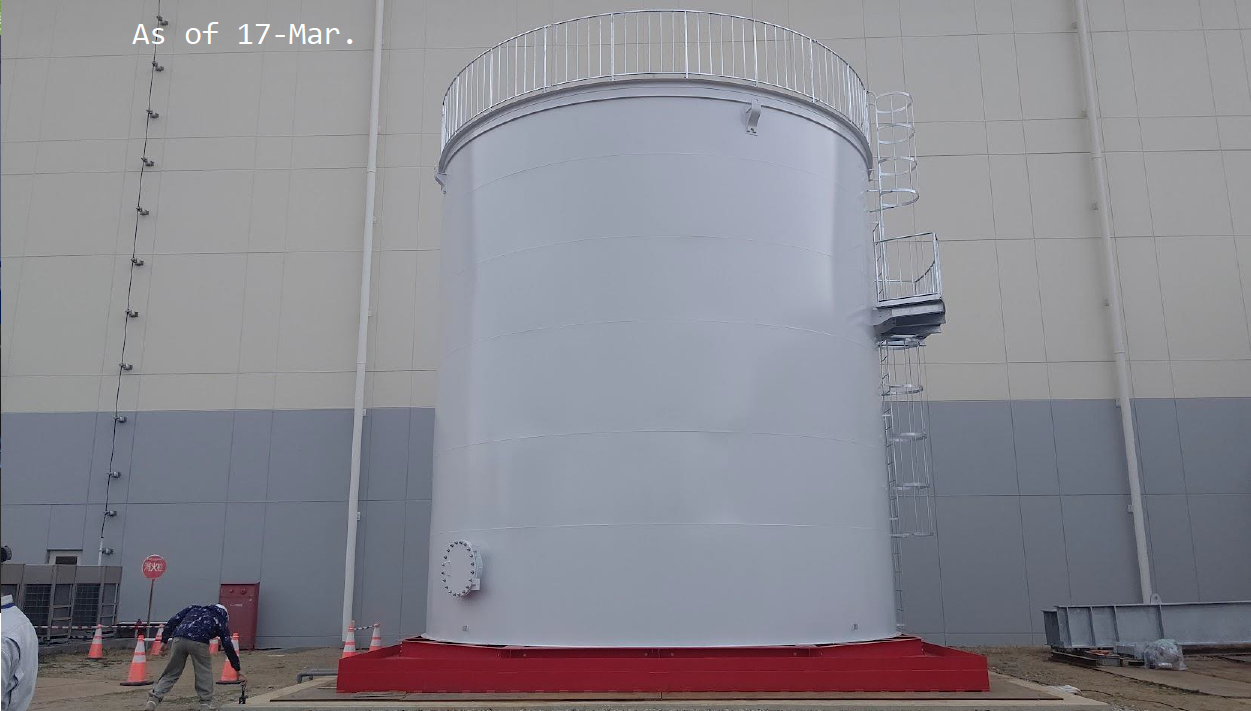 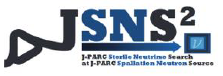 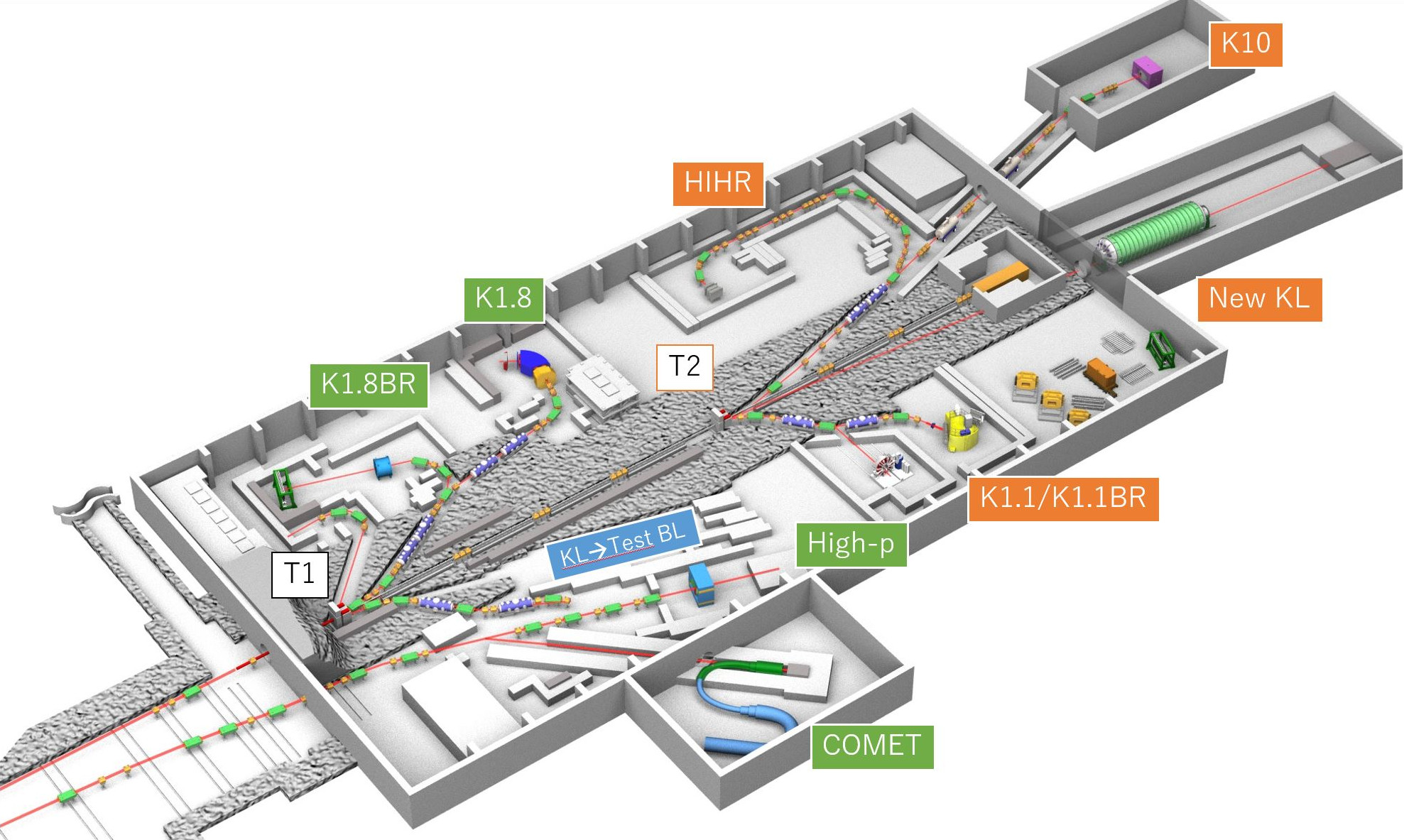 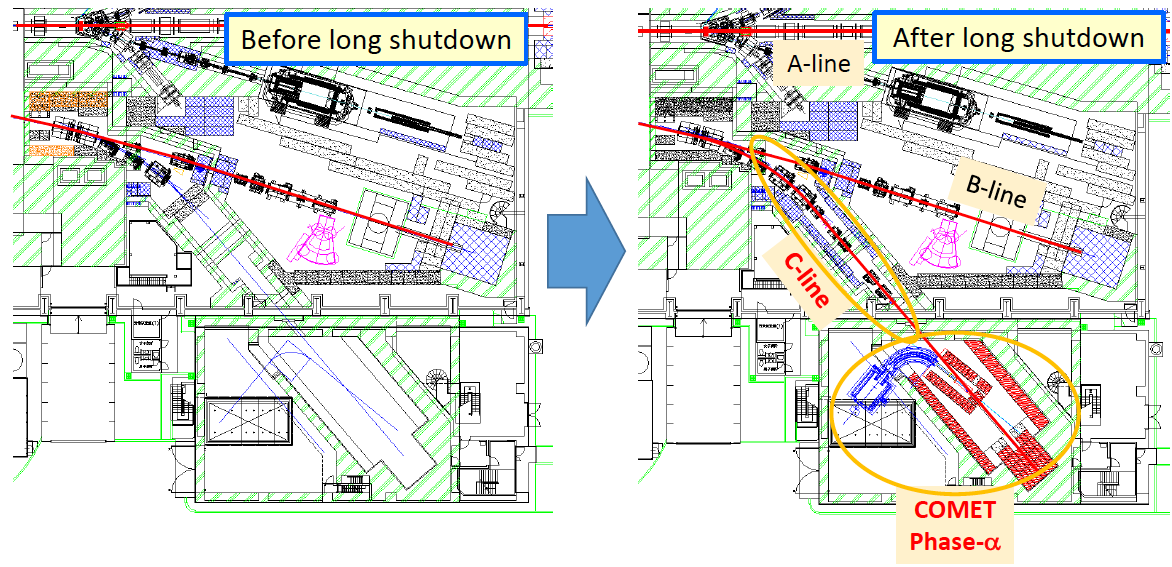 J-PARC neutrino experimental facility
High intensity neutrino beam by MR-FX 30GeV protons for Long base-line neutrino experiments: T2K (E11/E65) and Hyper-K.
Operation start @ 2009: Original design
 750 [kW]: 3.3×1014 [p/pulse], Repetition 2.1[s] Upgraded goal: 1.3 [MW] 3.3×1014 [p/pulse], Rep. 1.16[s]
T2K near detectors
NINJA (E71): Running
SUBMET (P83:)
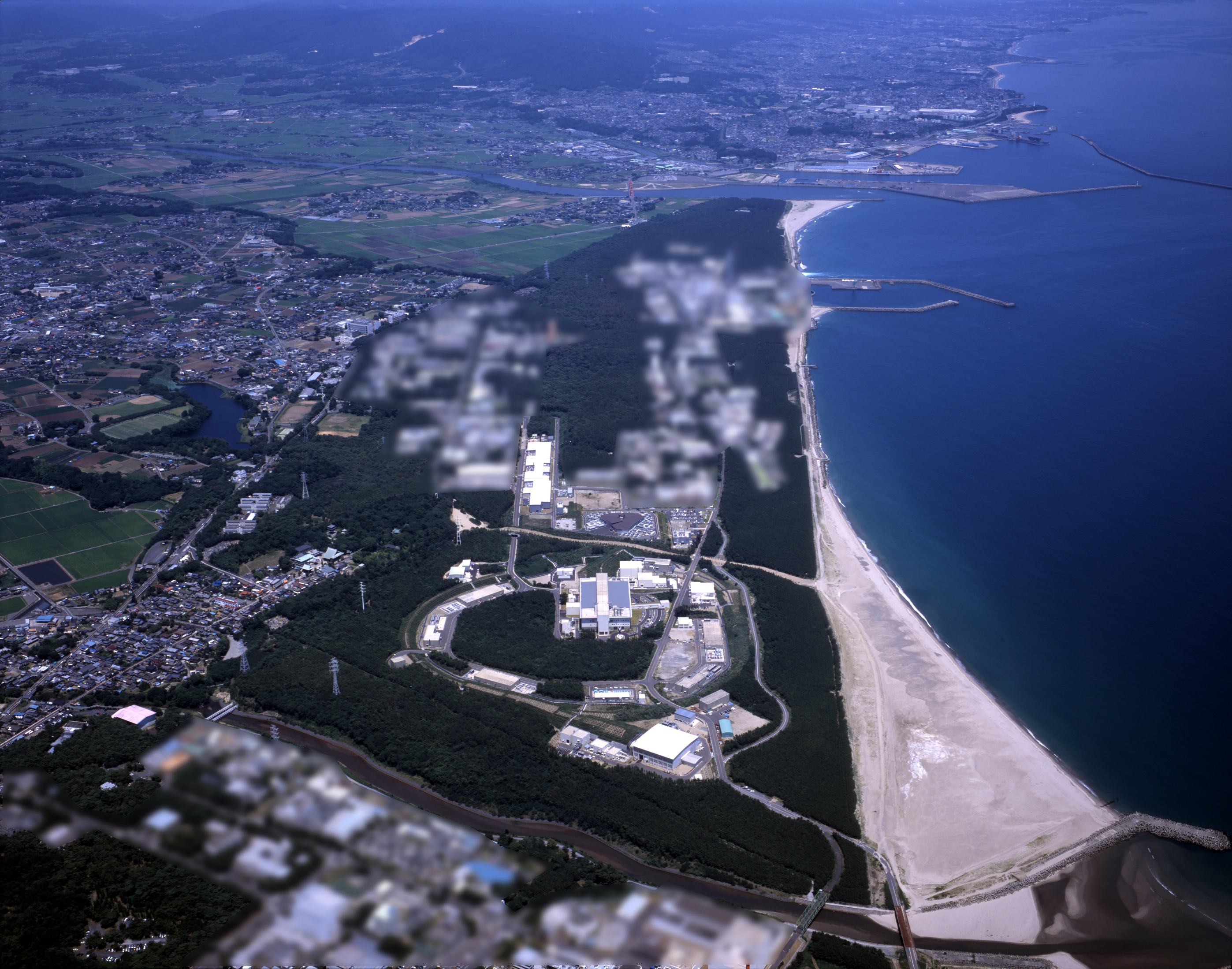 Neutrino Near-detector hall
E69/T2K WAGASCI
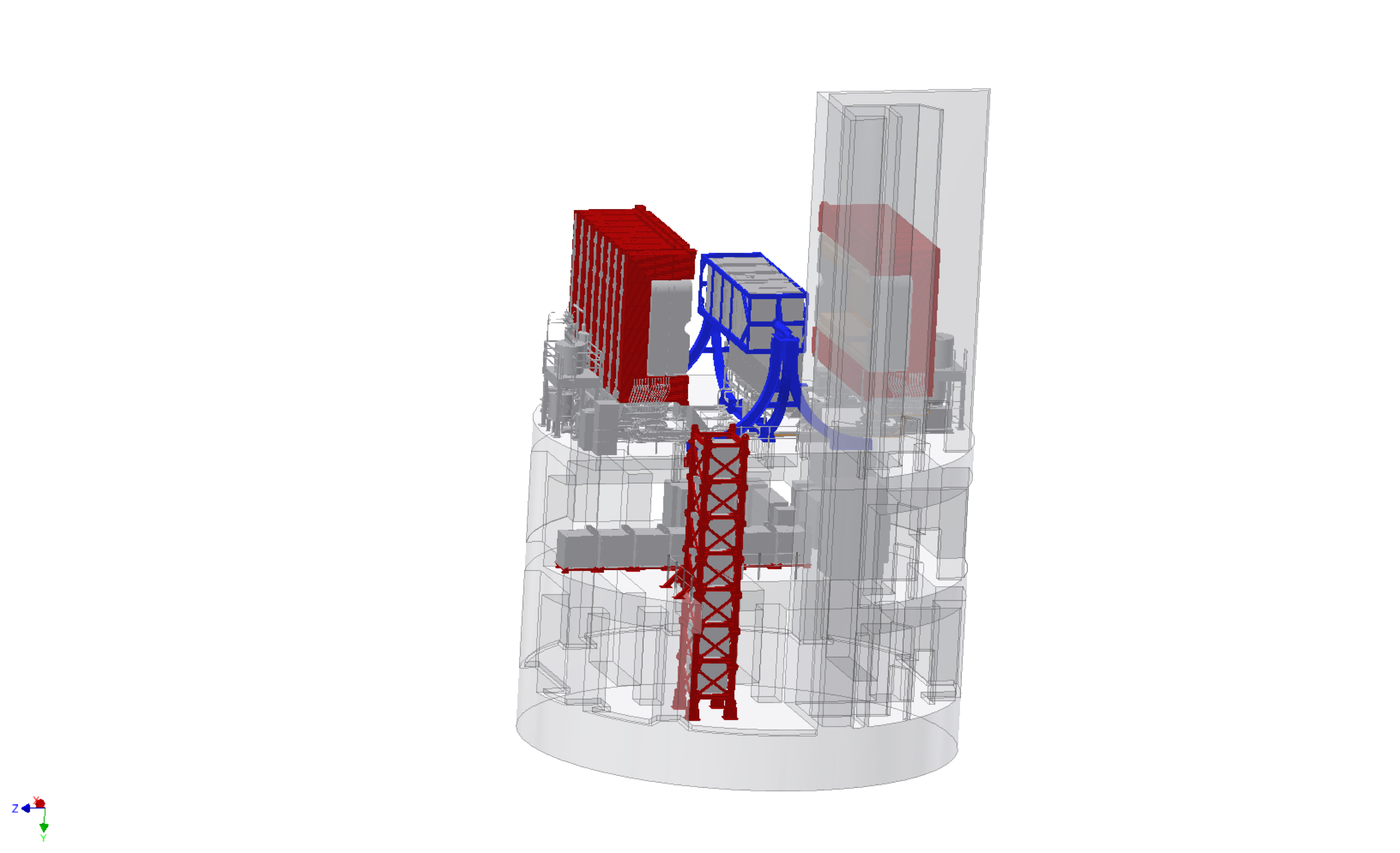 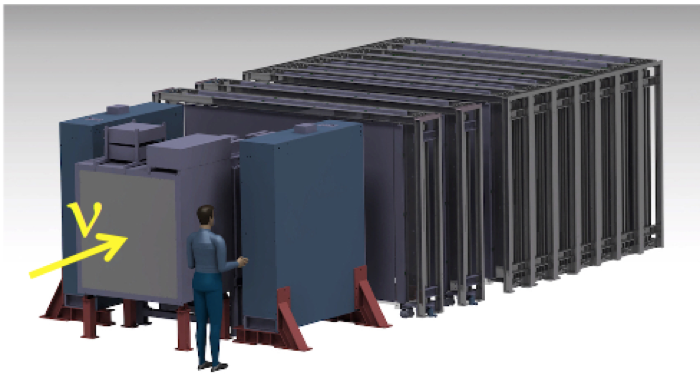 E71 Emulsion
MR
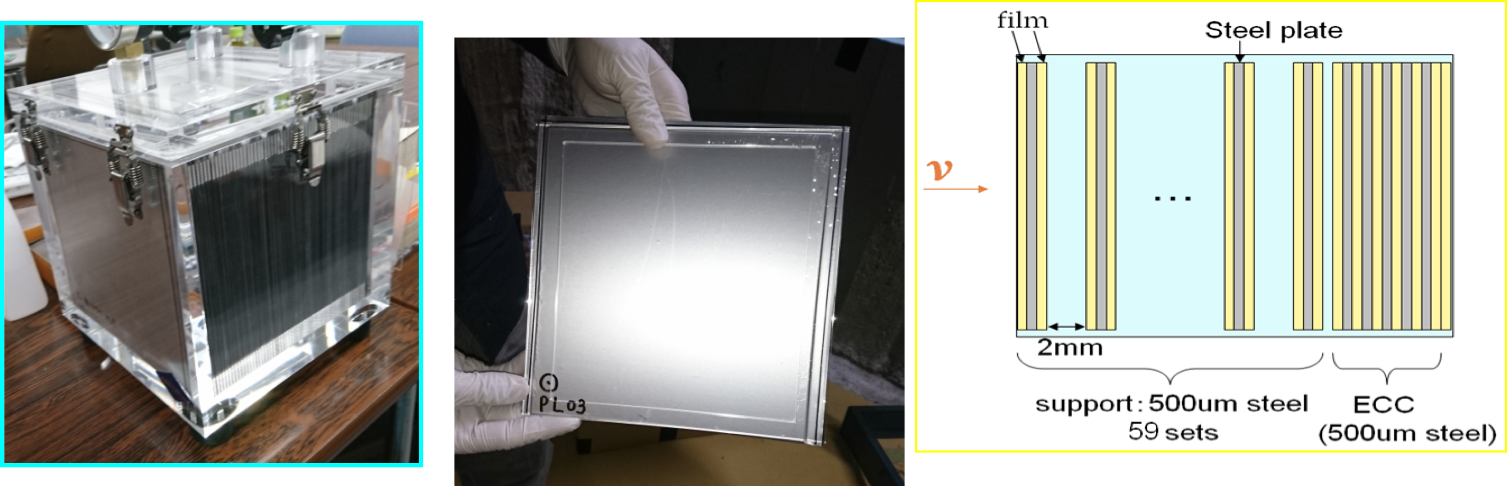 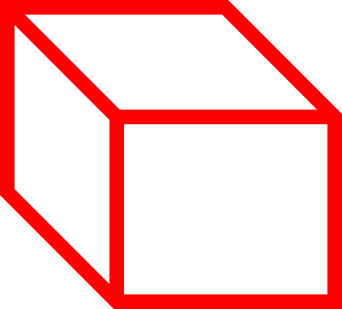 T2K: LBL neutrino oscillation experiment
Physics goals
Search for the new neutrino oscillation: νμ→νe (~2013)
Search for CP violation in lepton sector (2014~)
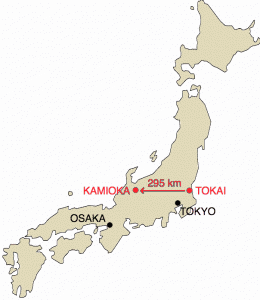 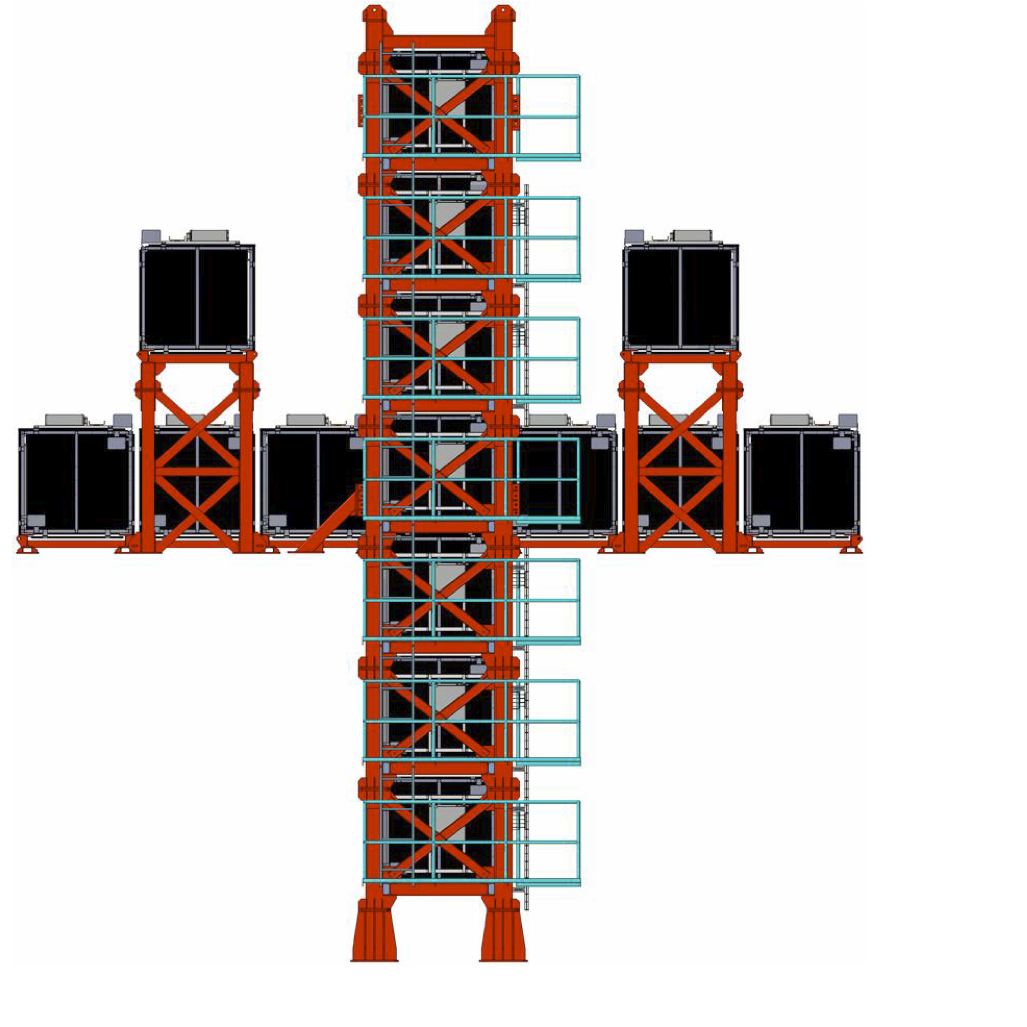 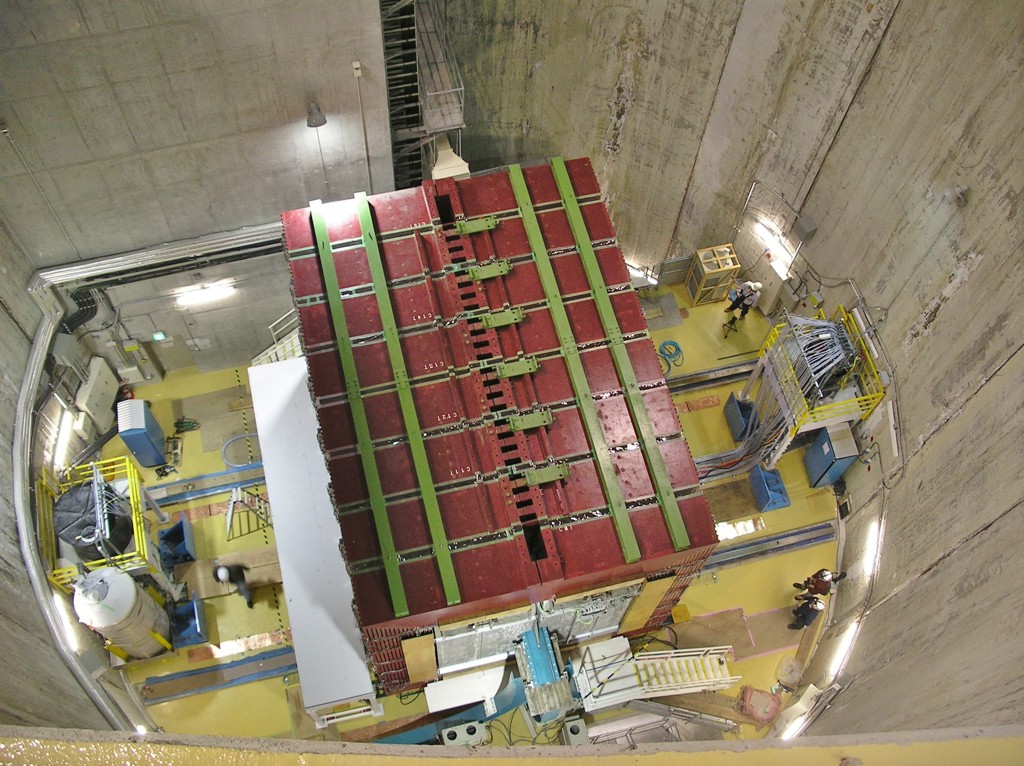 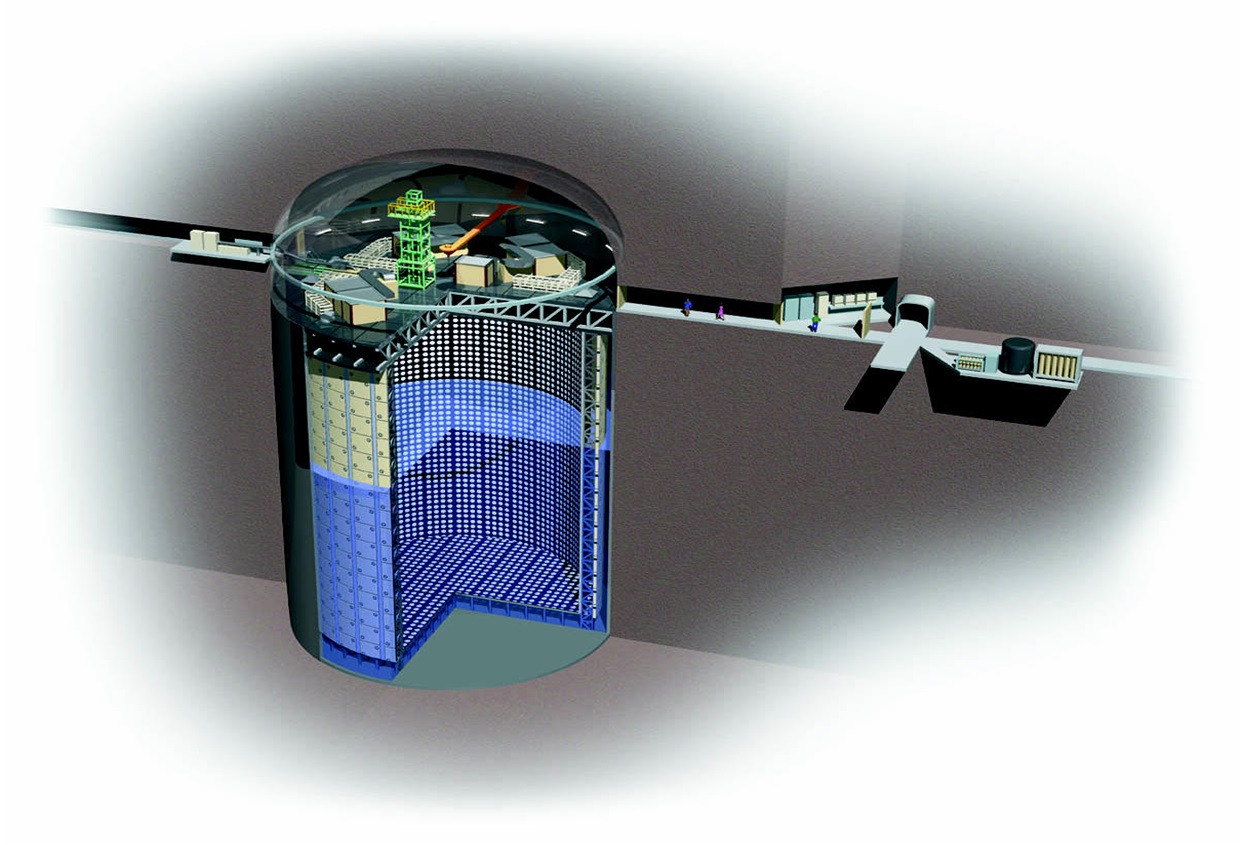 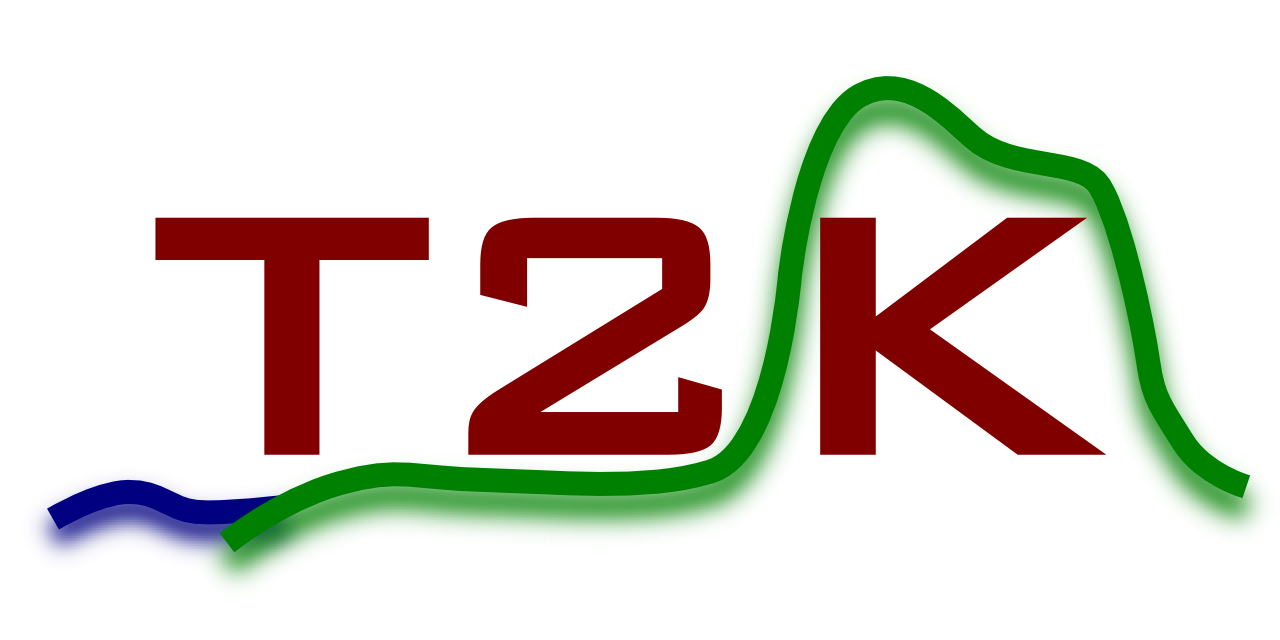 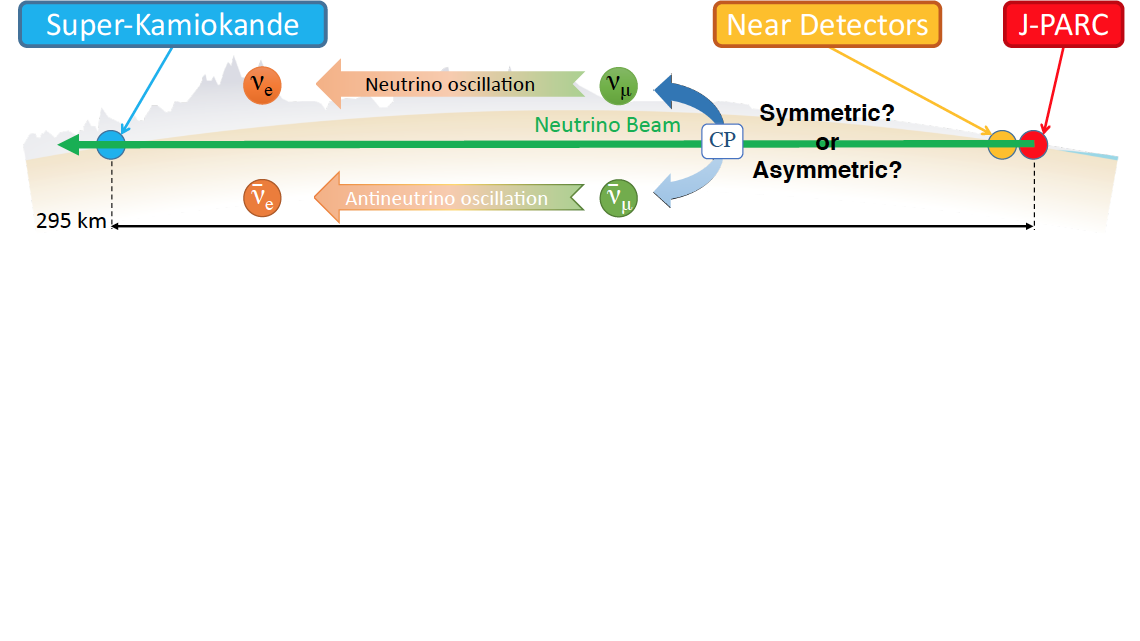 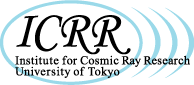 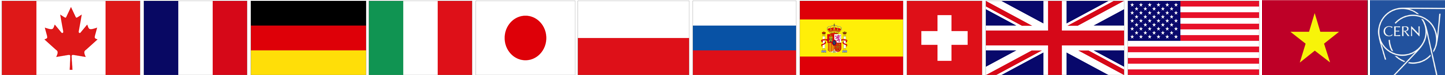 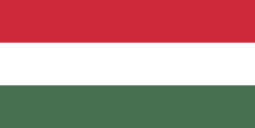 ~528 members, 70 Institutes, 14 countries
J-PARC Accelerator status: LINAC+RCS
RCS beam power to MLF (Design: 1MW)                             830kW stable beam has been achieved!
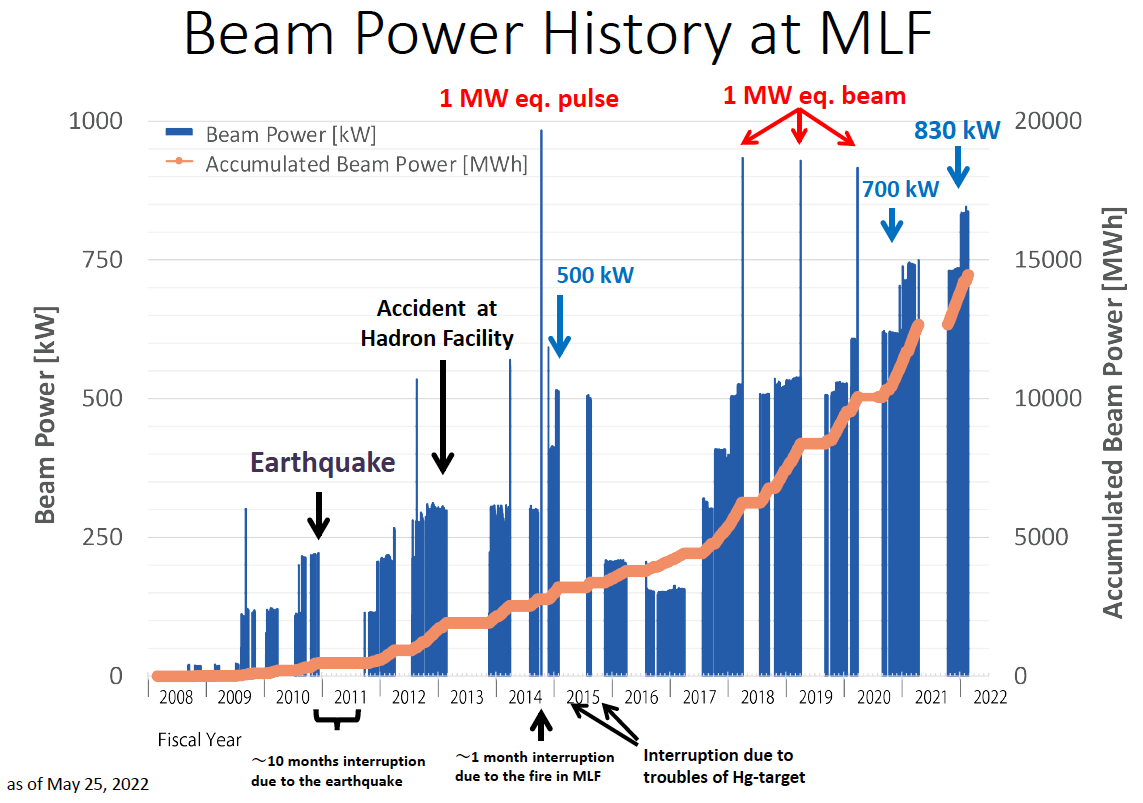 J-PARC Accelerator: MR beam power
~510kW for NU/FX user
 2.6×1014 proton/pulse w/ 2.48s repetition .
~65kW for HD/SX user
Extraction efficiency  of 99.5%
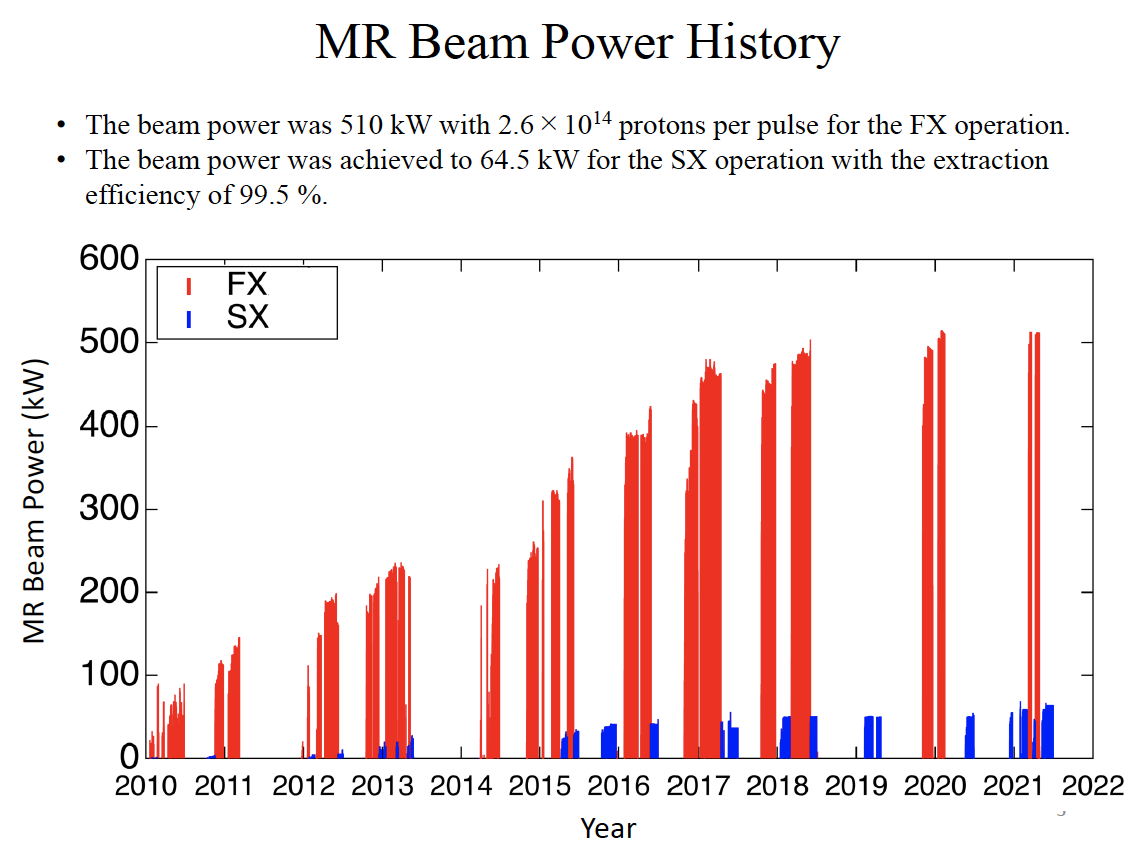 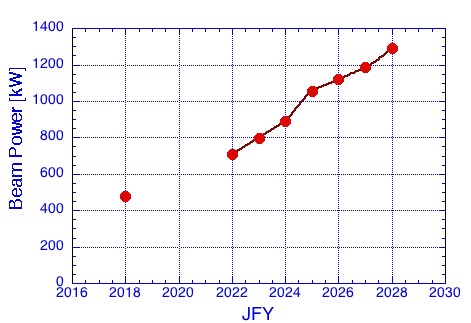 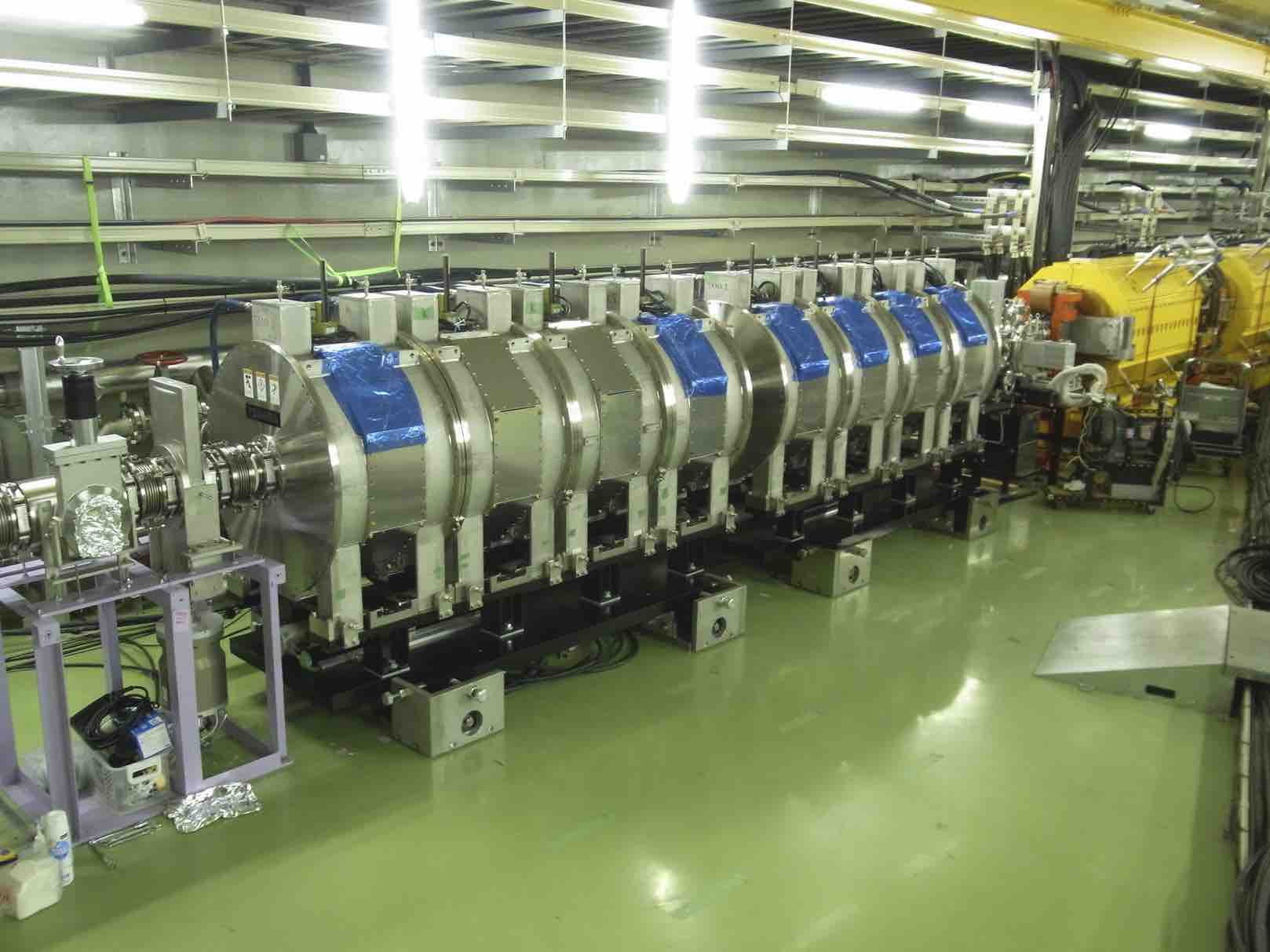 J-PARC MR Mid-term plan
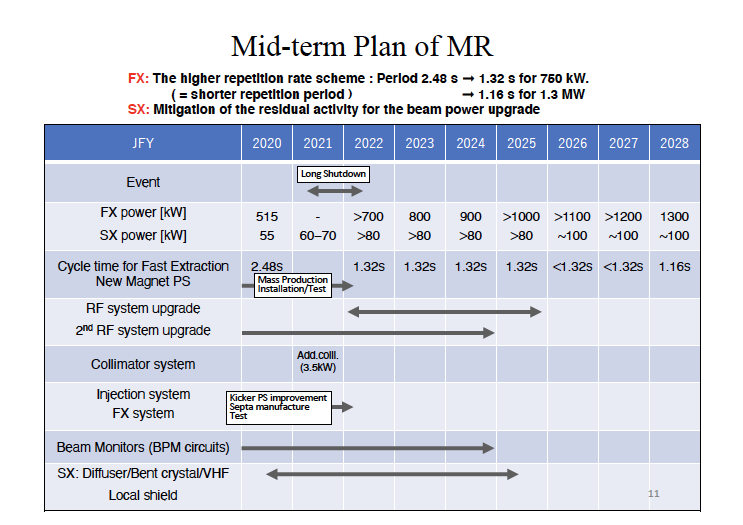 RF system
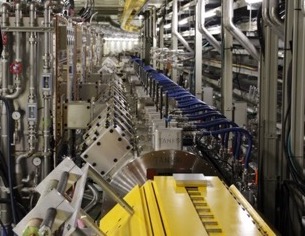 ① Magnet PS upgrade
       2.48 1.32 s cycle
④ 1.32 1.16 s cycle
③ RF system upgrade
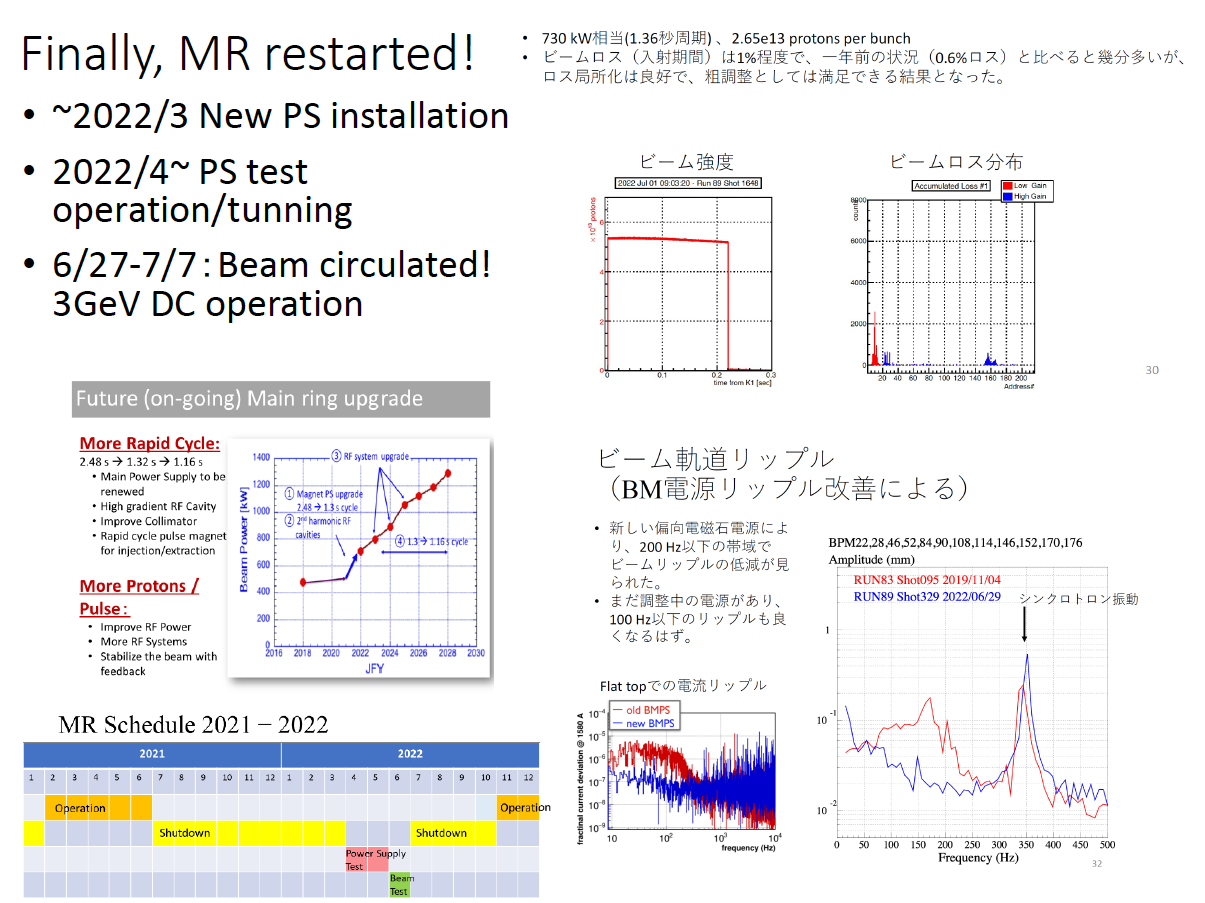 ② 2nd harmonic RF cavities
2022 June: Beam circulation (3GeV-DC)
2022 Nov.: 30GeV acceleration commissioning.
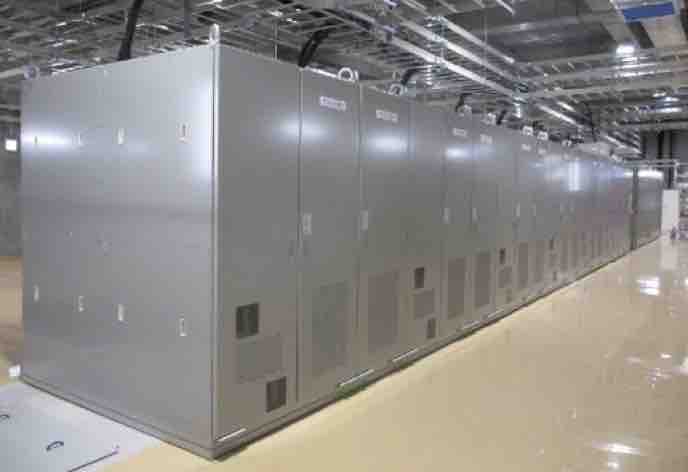 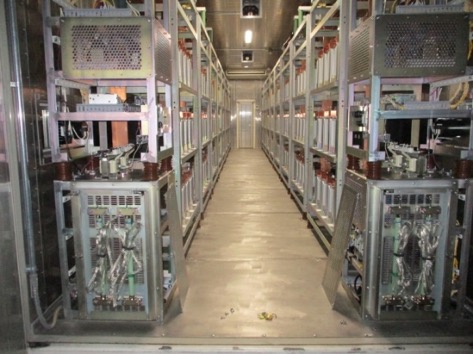 Capacitor bank
New power supply
J-PARC MR-FX Beam structure
Operation rate of beam-line equipment should be increased.
Horn, Beam-monitor DAQ, Beam interlock, etc 
Target protons/pulse is same as J-PARC original design.→ Requirement for a single spill is not changed.
Thermal shock tolerance of target, beam window, etc
Beam heat load, Radiation, Radio-activation will be increased w.r.t  beam power or POT. 
Cooling capability, radiation shields, radioactive waste treatment, etc
Bunch width 20~40 ns (FW)
Bunch interval 581ns (RF=1.72MHz)
8 bunches / pulse
pulse width ~4.5μs
2.5×1014 [p/pulse]= 1.2 [MJ/pulse] (now)
→ 3.3×1014 [p/pulse]
= 1.6 [MJ/pulse] (upgrade)
3.1×1013 [p/bunch]= 150 [kJ/bunch] (now)→ 4.1×1013 [p/bunch]
= 200 [kJ/bunch] (upgrade)
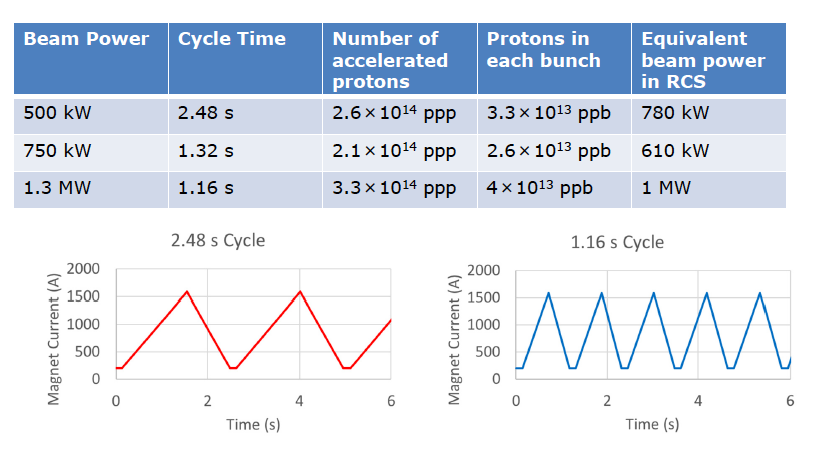 2.48s →　1.16s
10
J-PARC n beam line :Primary-line
Primary proton 
transport line
Beam monitors are install along the proton beam transport
Beam loss (50)
Profile (19)
Intensity (5)
Position (21)
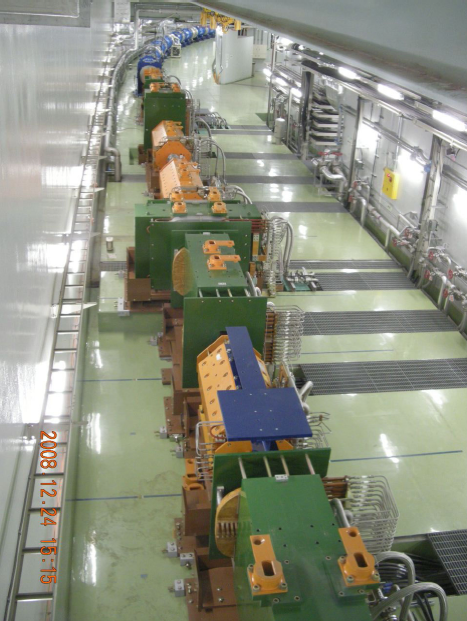 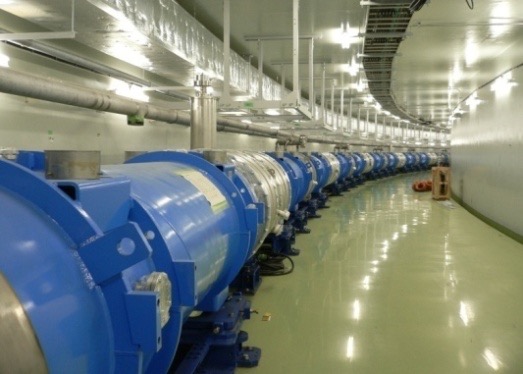 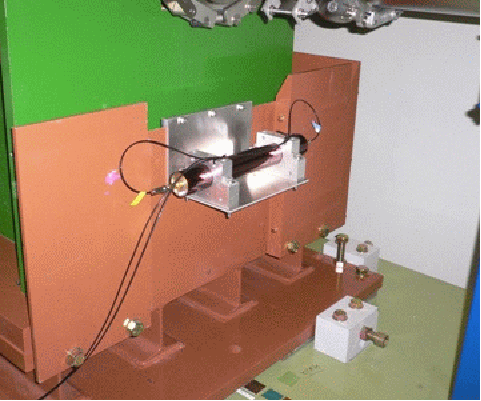 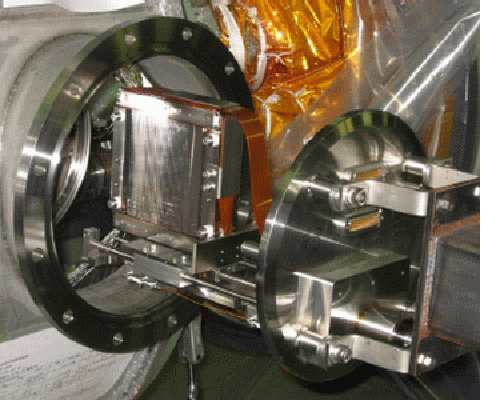 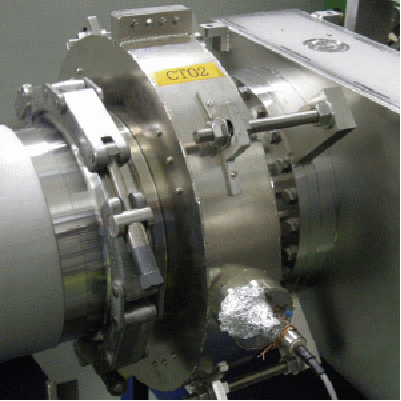 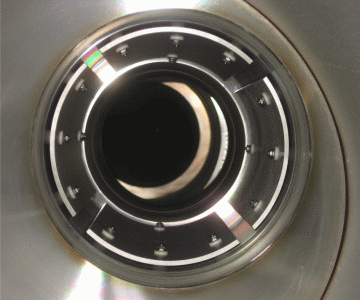 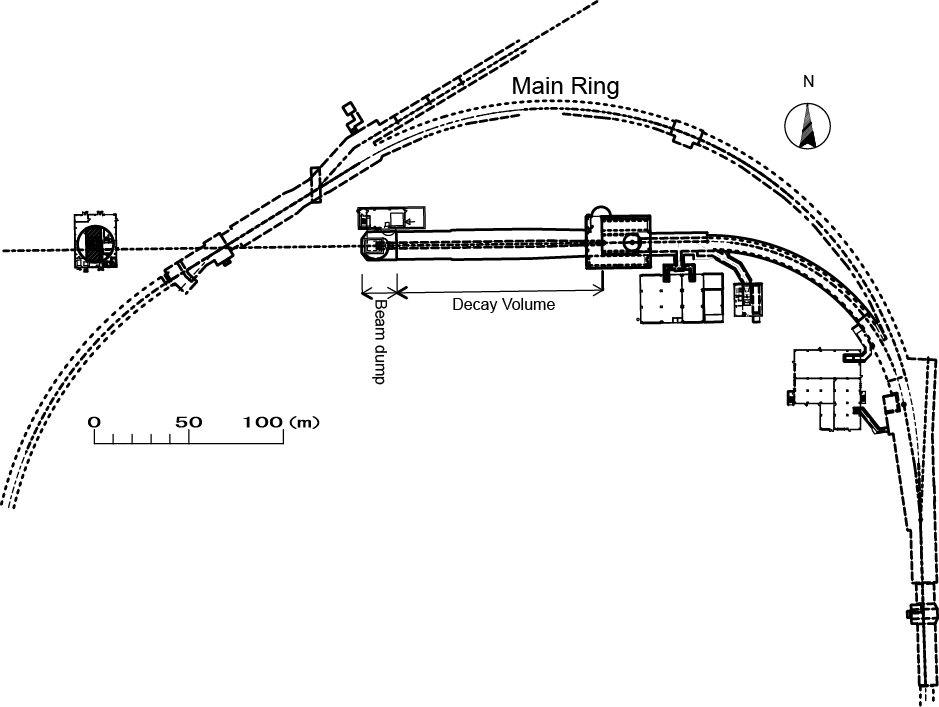 Super-conductingcombined-function magnets
Normal-conducting
 magnets
Target
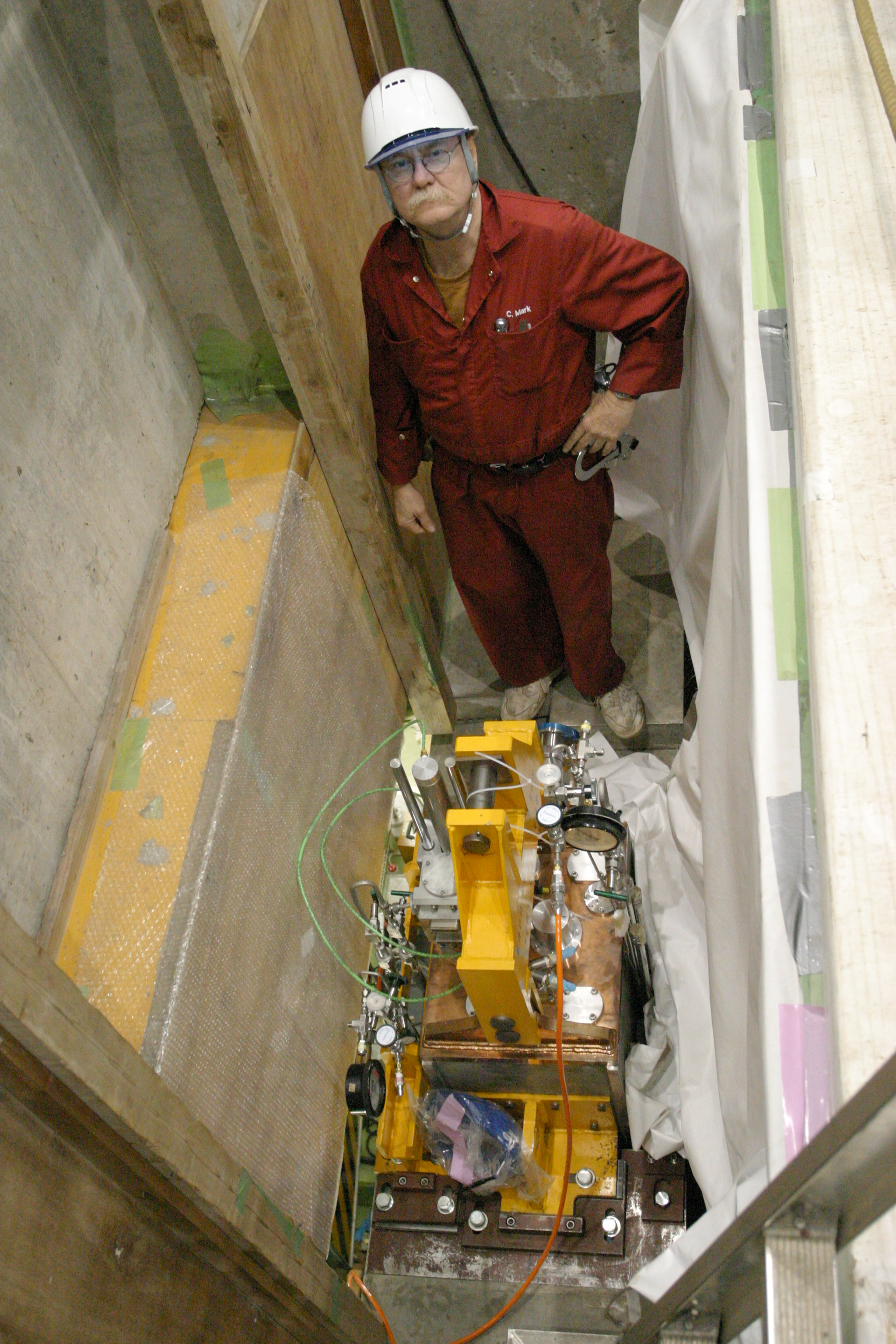 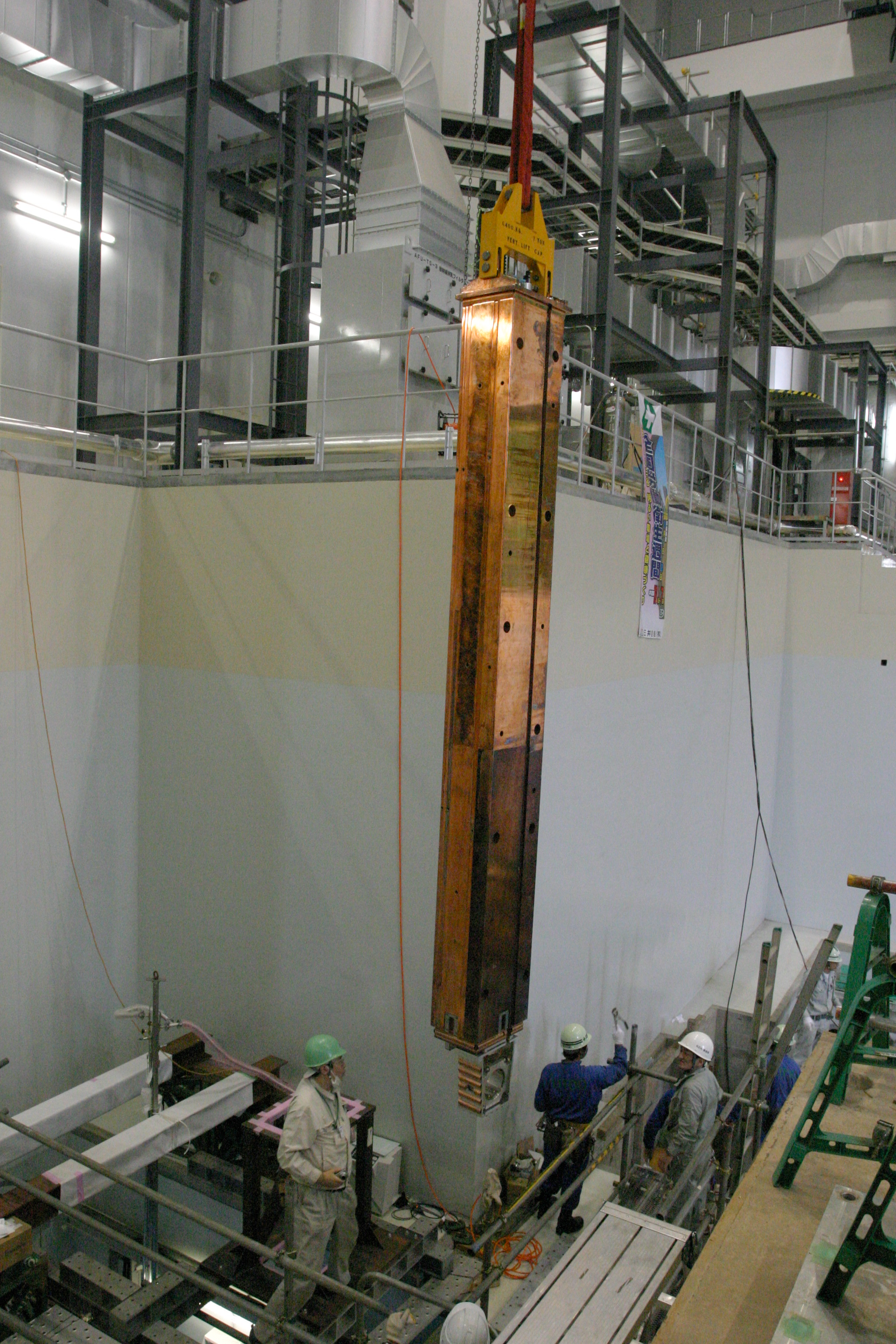 ×
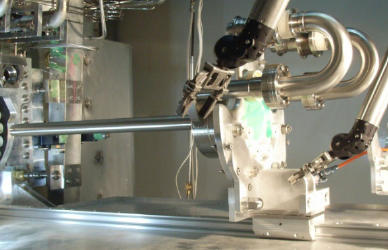 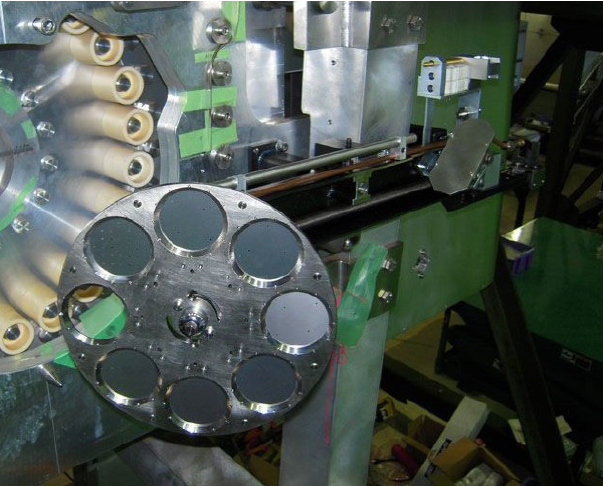 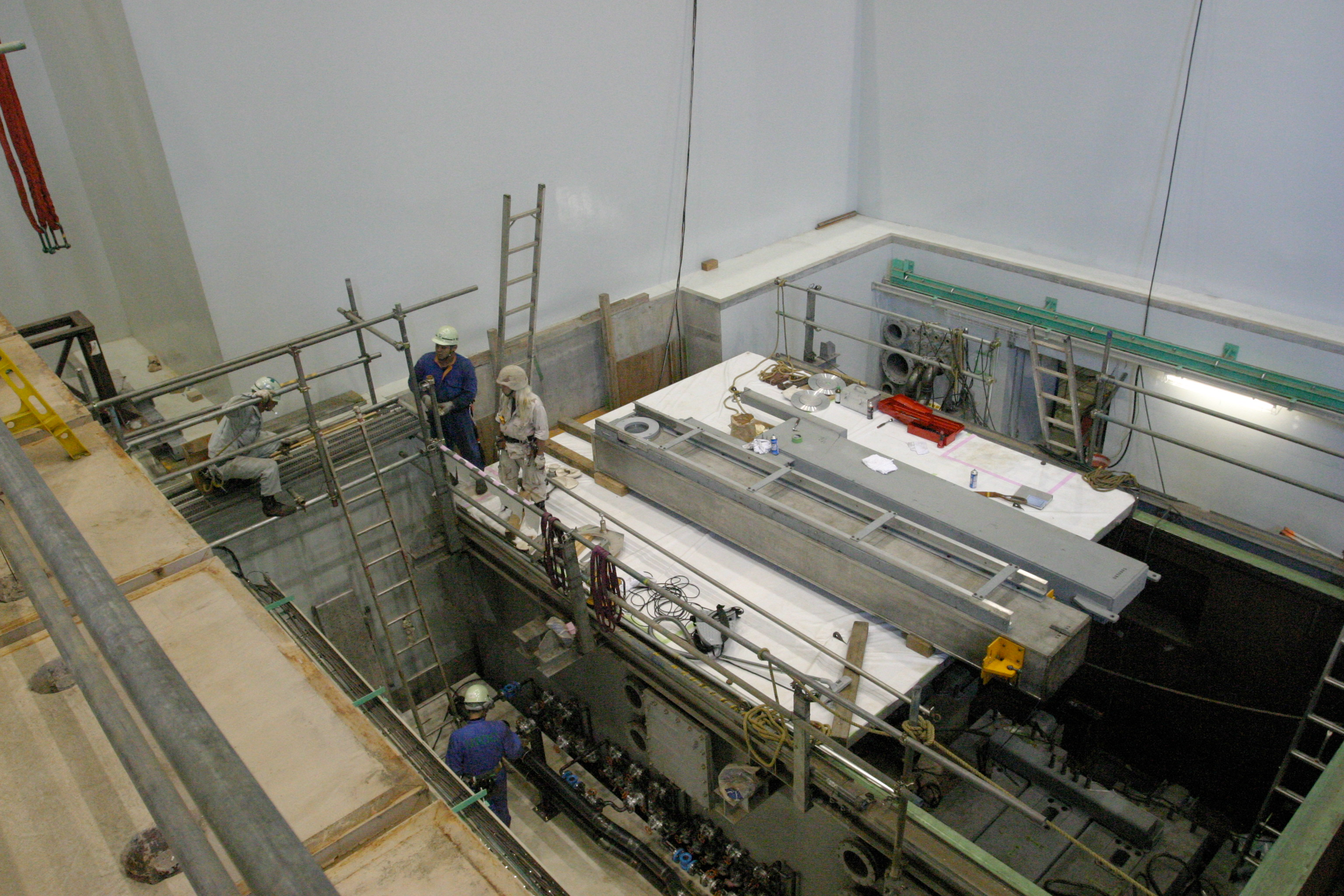 Beam
Target :graphite rod
 f26mm,L=900mm
Vacuum chamber and structure 
for most downstream beam monitors
Optical Transition Radiation (OTR)Profile monitor
11
J-PARC n beam line: secondary line
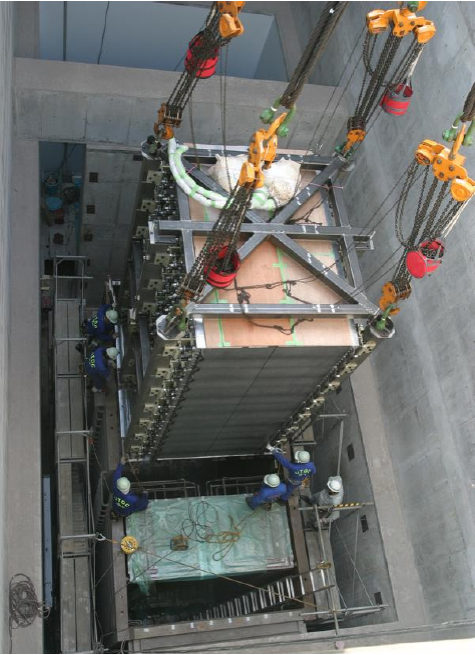 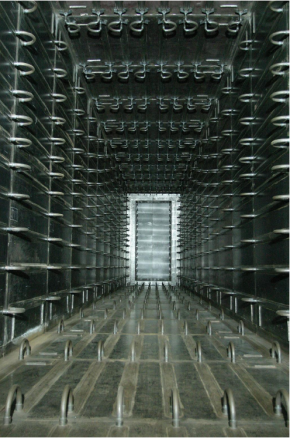 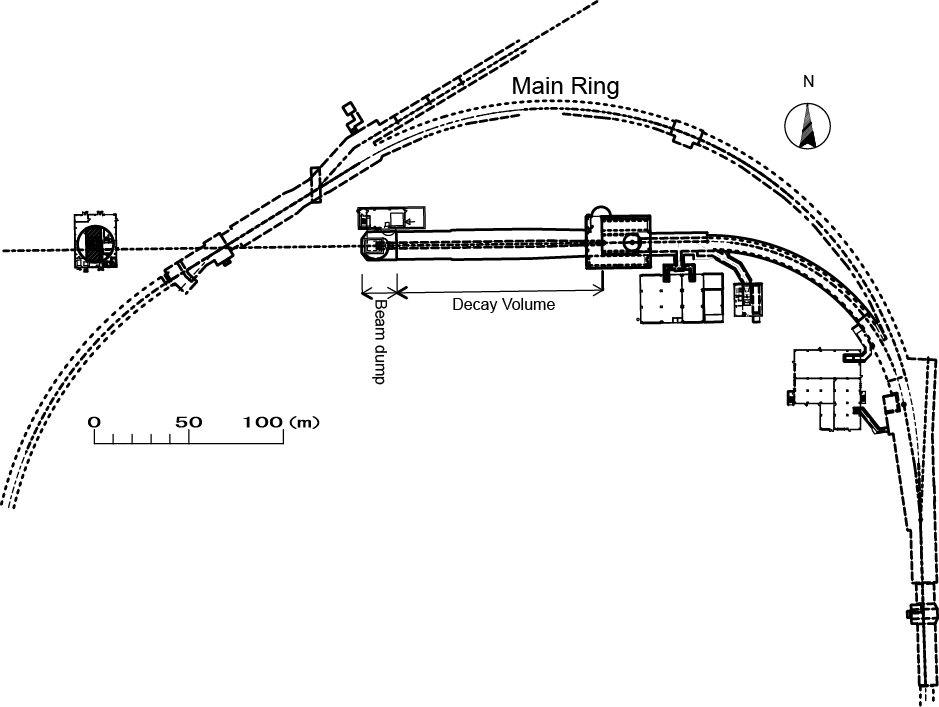 Near Detector
Target
m+
p+
nm
Beam dump
109m
Decay volume (He gas filled)
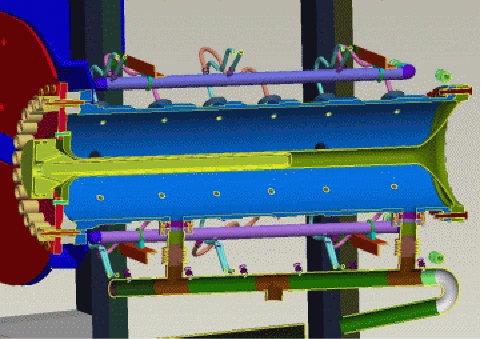 Target installed in  1st horn.
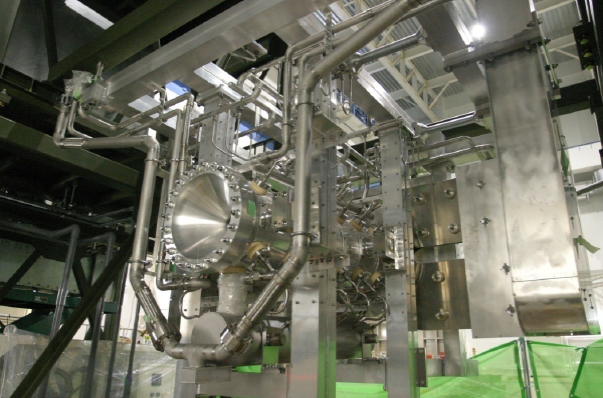 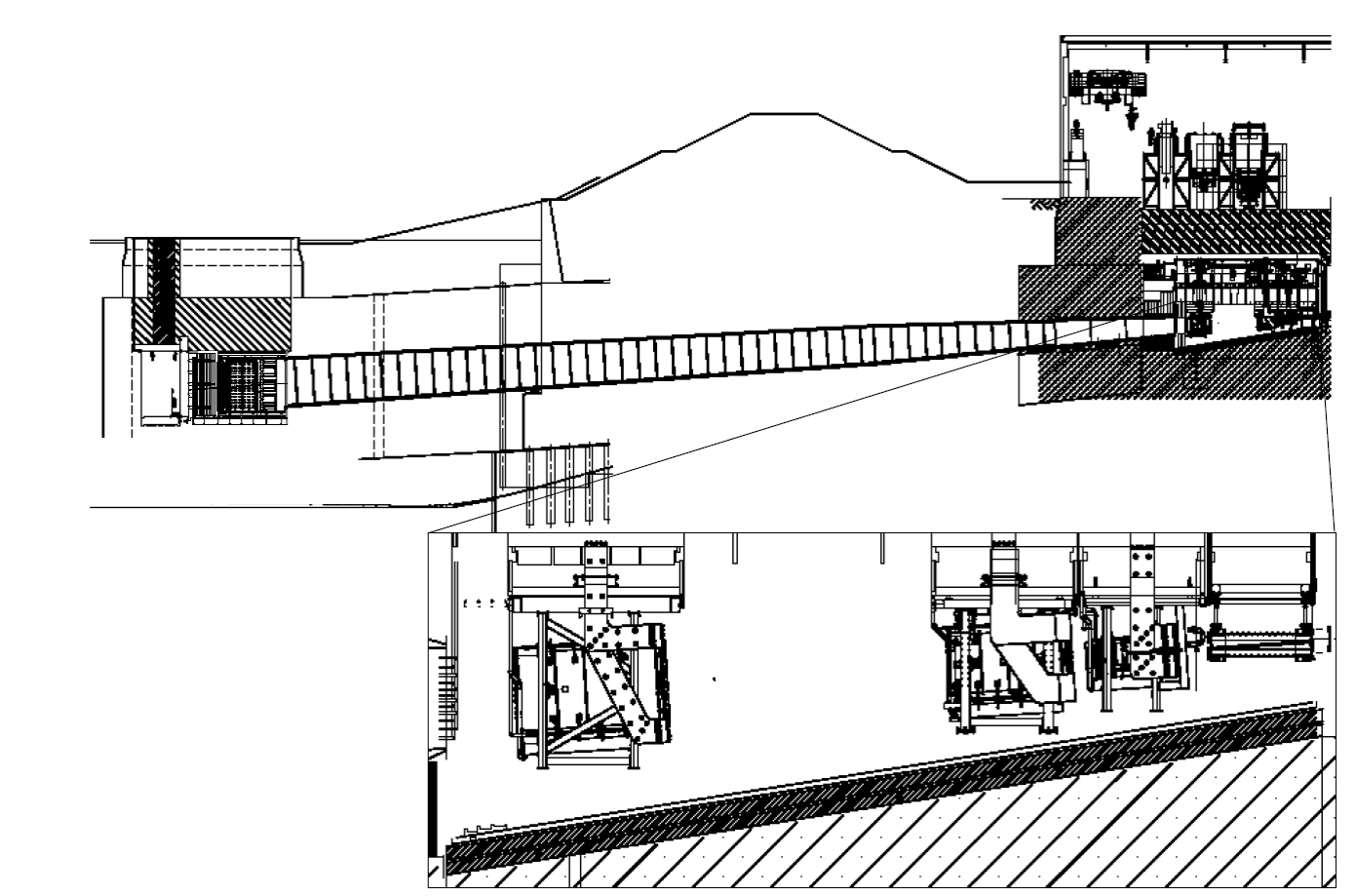 p+
m+
Target/Horn Remote Maintenance area.
nm
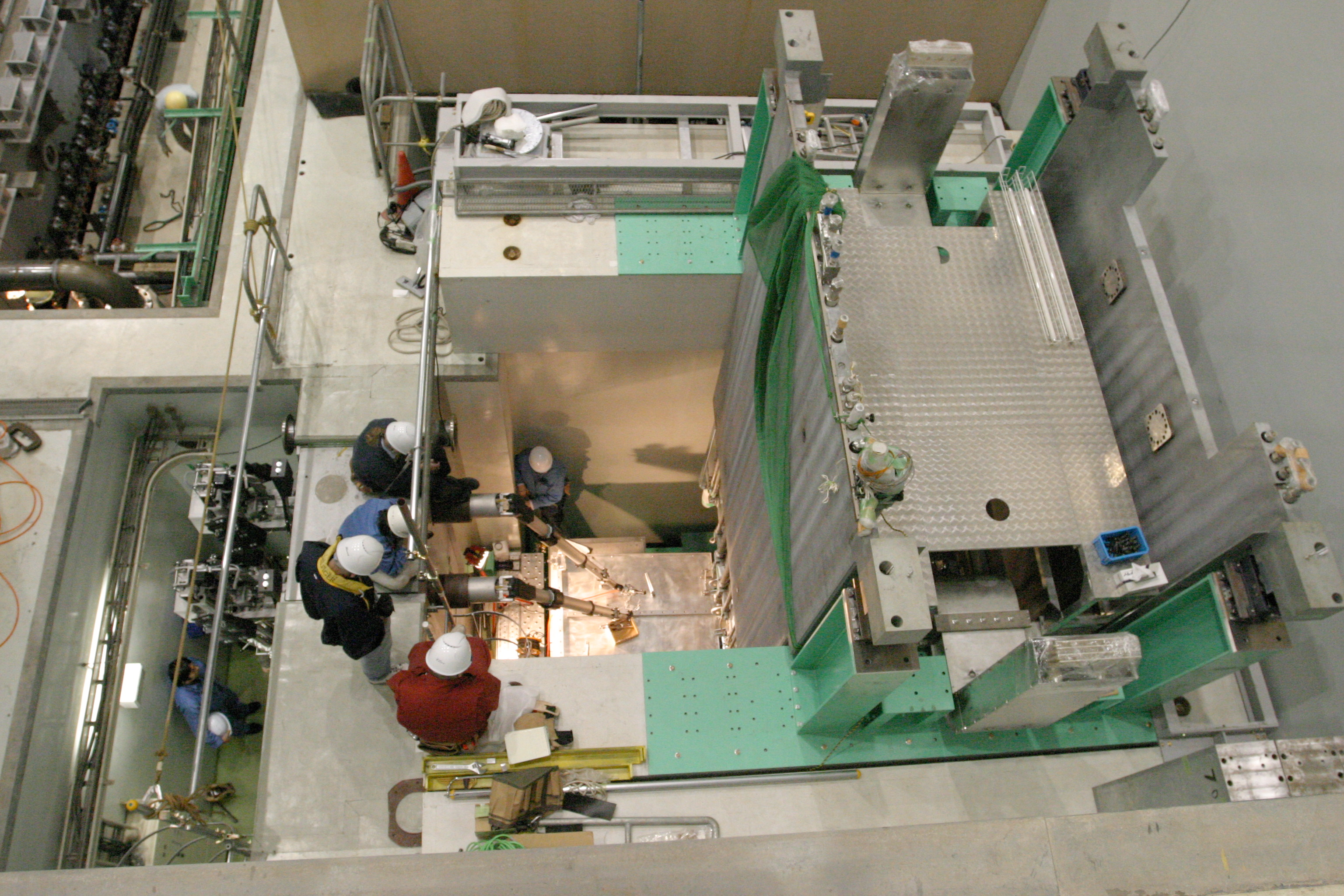 p+
Muon monitor
p
´
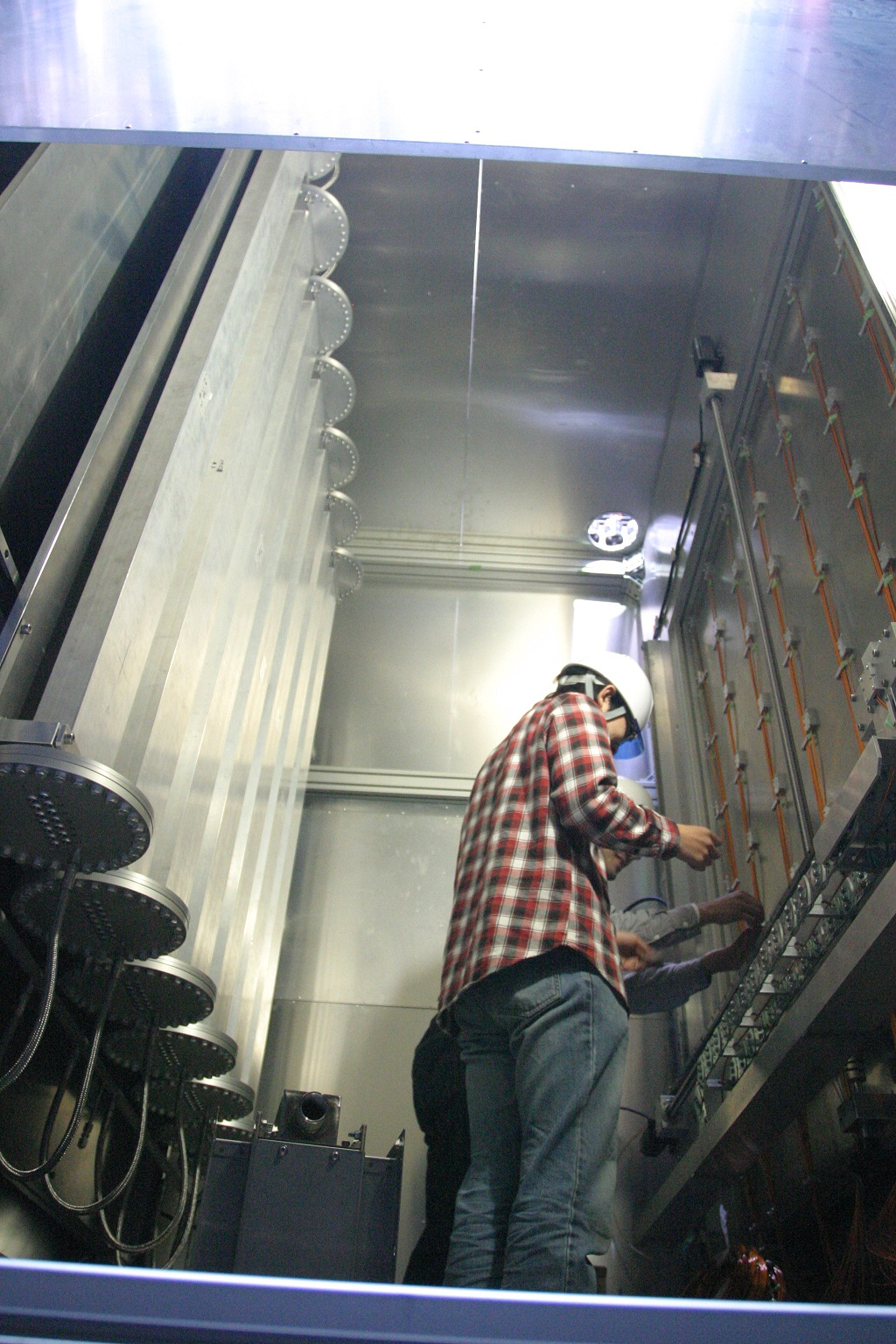 Pions are focused by 3 electromagnetic Horns.
12
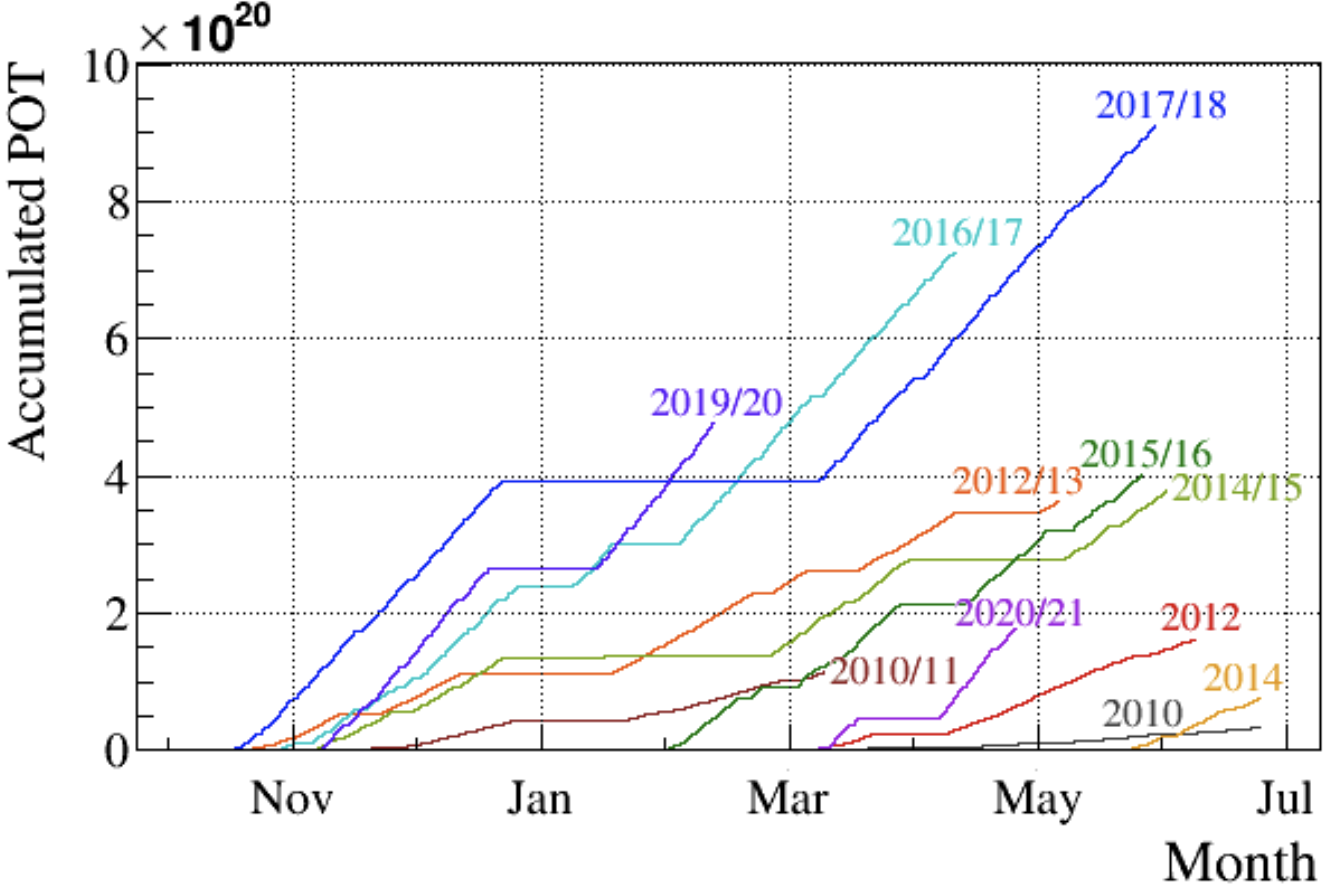 Operation history
>510kW stable neutrino beam is achieved.
Total: 3.82×1021 POT
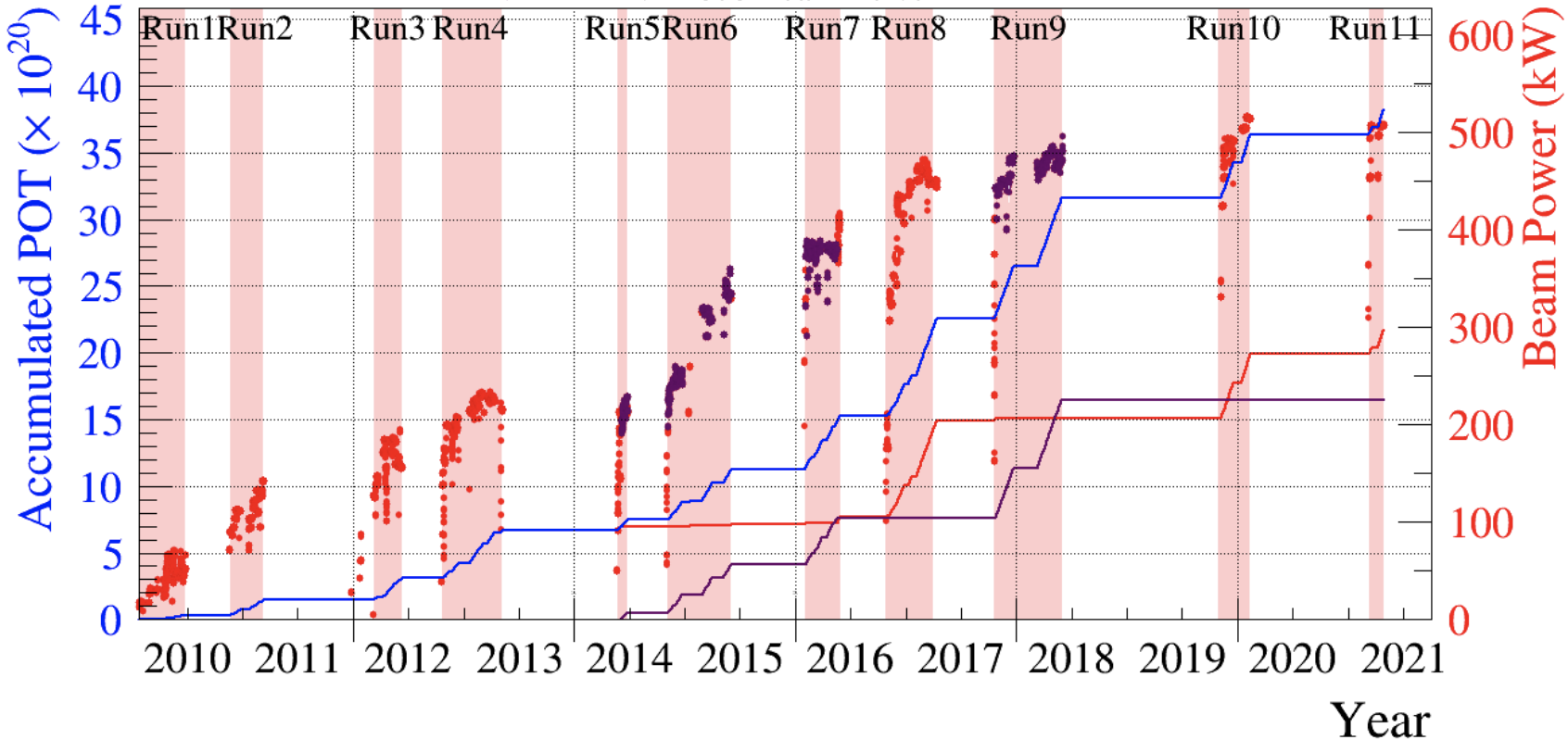 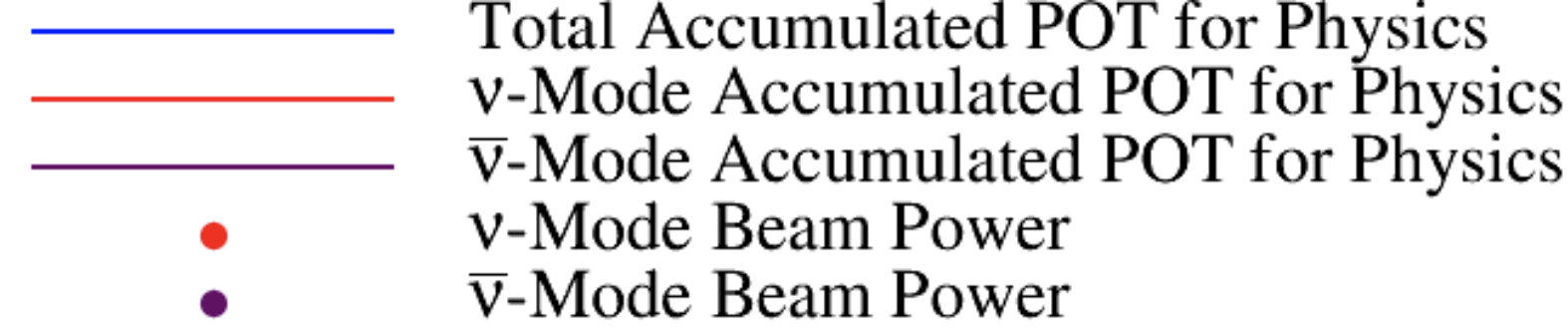 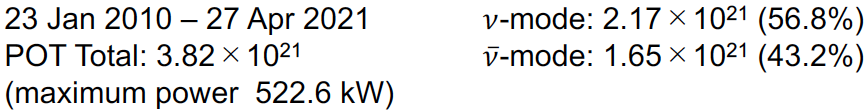 Neutrino beam stability
We have successfully tuned neutrino beam direction within<< 1mrad.
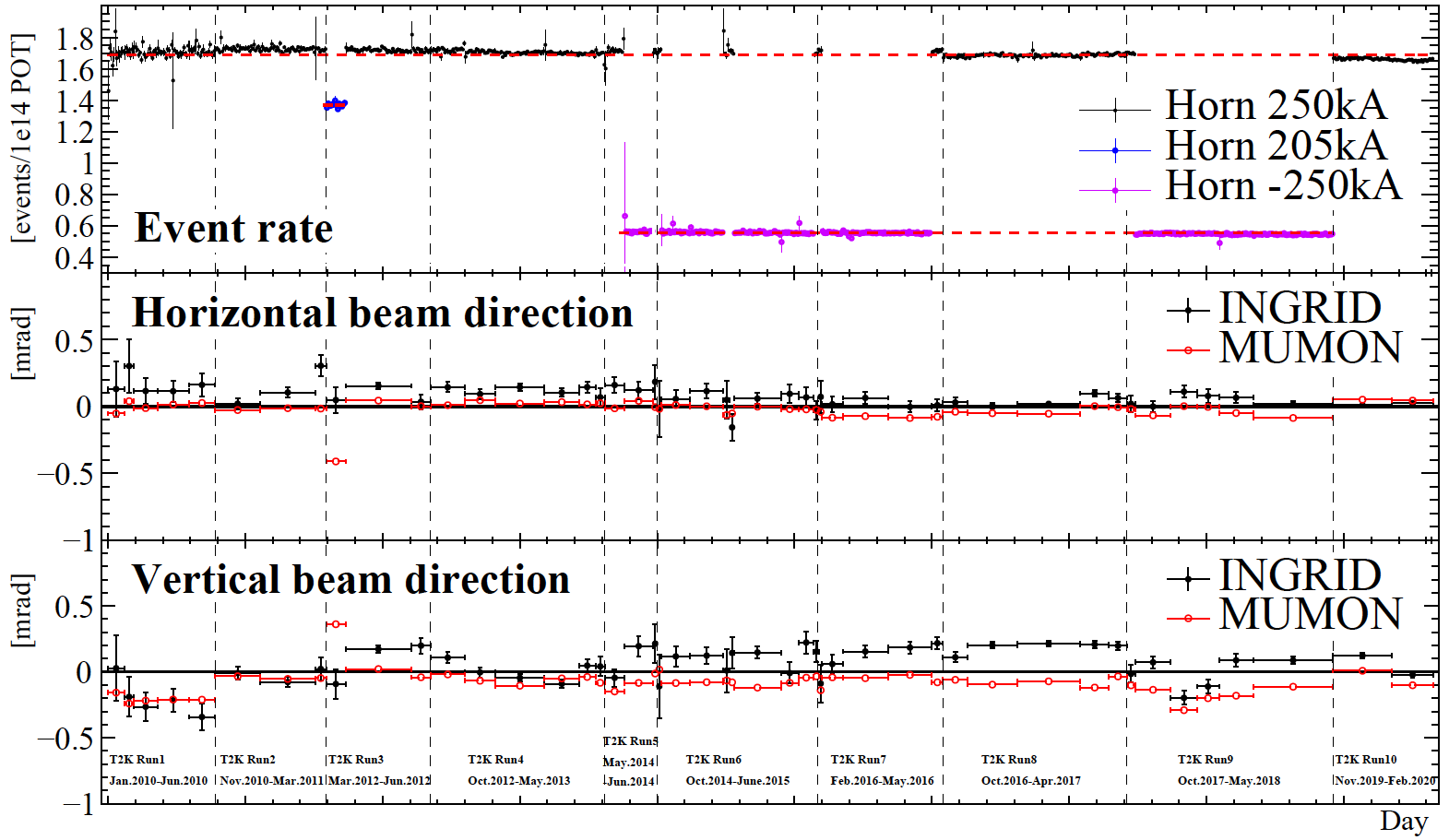 Operation & maintenance history
J-PARC ν-beam-line equipment has survived up to 2~3×1021 POT!
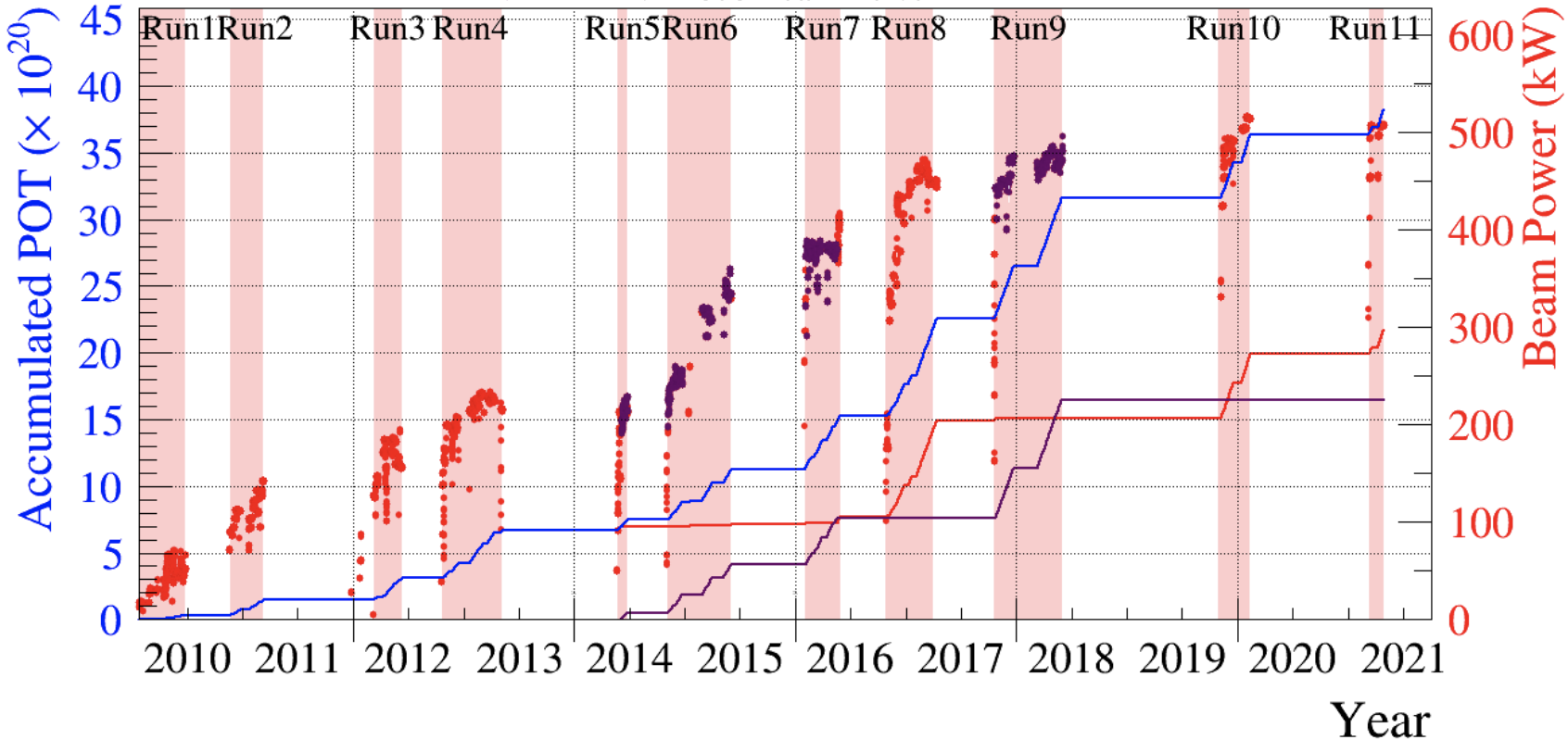 J-PARC MR Long shutdown
T2K 
(~2026)
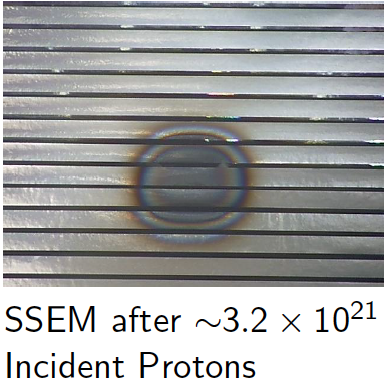 Additional
>6×1021 POT
expected
2023~
3.5s   3.2s
2.56s
2.48s
1.36s 1.16s
MR 
cycle
Target-3
Target-1
Target-2
OTR-3
OTR-1
OTR-2
~3.2×1021 POT
~6.7×1020 POT
Horn ver.1
Horn ver.2
H1,H2 ver3
H3 ver2
~2.3×1021 POT
Beam window-1
BW-2
1.6×1021 POT
SSEM 19 foil
Horn
current
320kA by 3 PSs
250kA by 2 power supplies
Neutrino flux
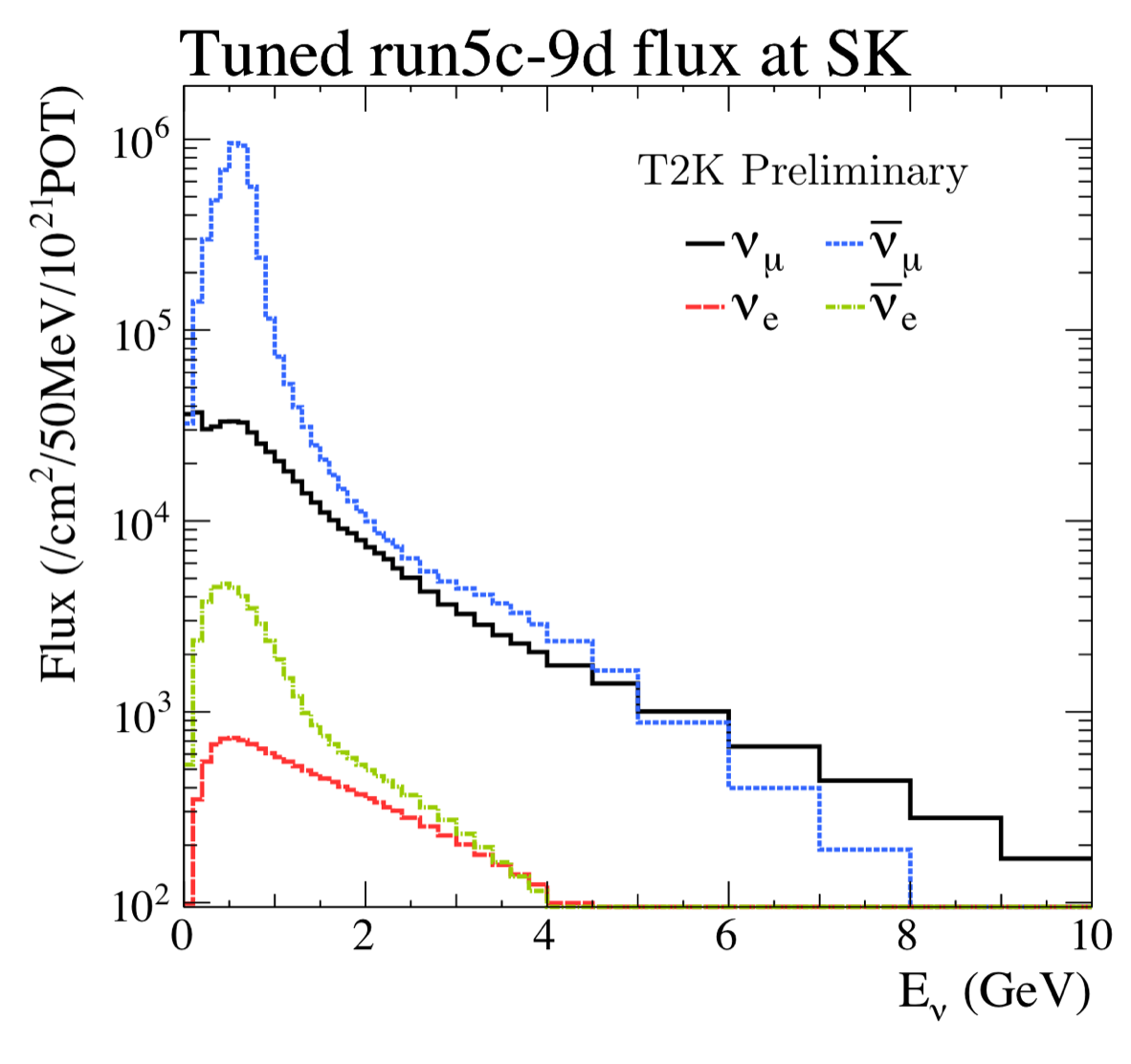 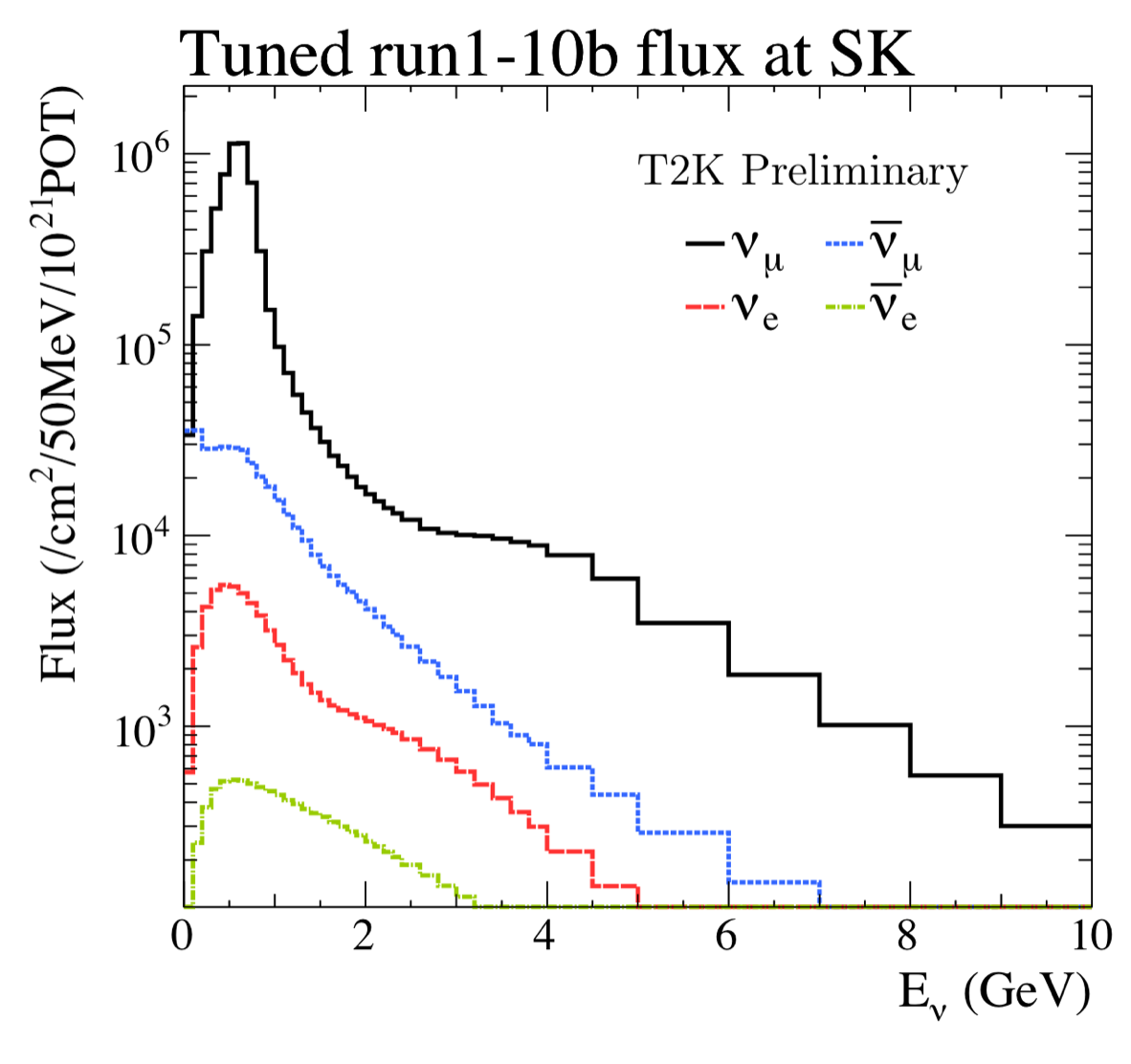 Flux is estimated using dedicated hadron production measurement: CERN NA61/SHINE.
Neutrino beam
anti-Neutrino beam
Flux uncertainty is improved using NA61/SHINE replica-target data in 2010. But, more conservative treatmentdue to materialmodeling is necessary.
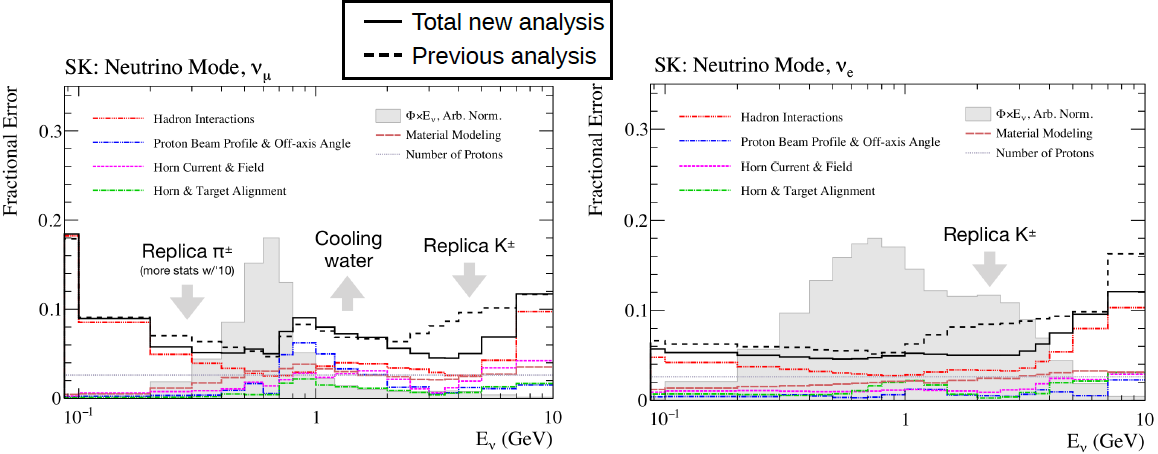 New NA61/SHINE T2K replica-target run in 2022 summer. Further high-statistics data has been obtained.
Recent results from T2K
New results by improved analysis using 2010-2020 data.
Improved neutrino flux, using ND280 event samples with new categories,  increasing new SK event samples, … 
Hint for Lepton CPV w/ 90% CL.
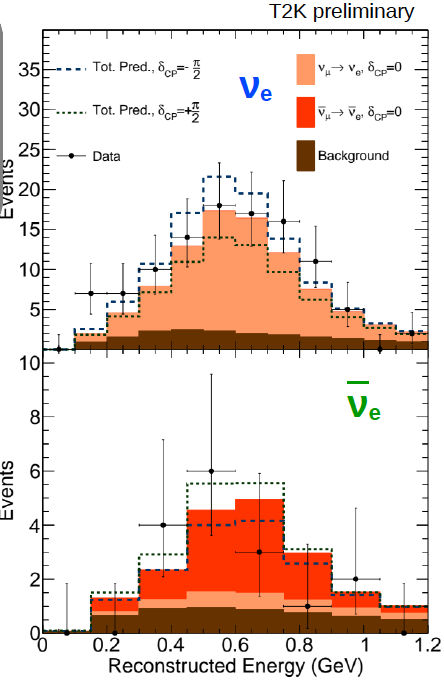 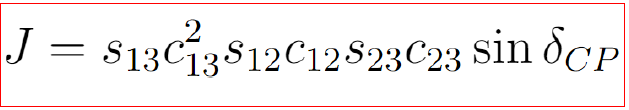 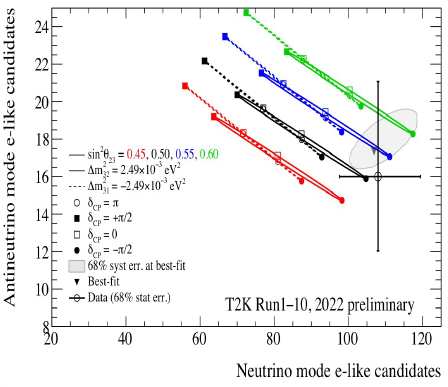 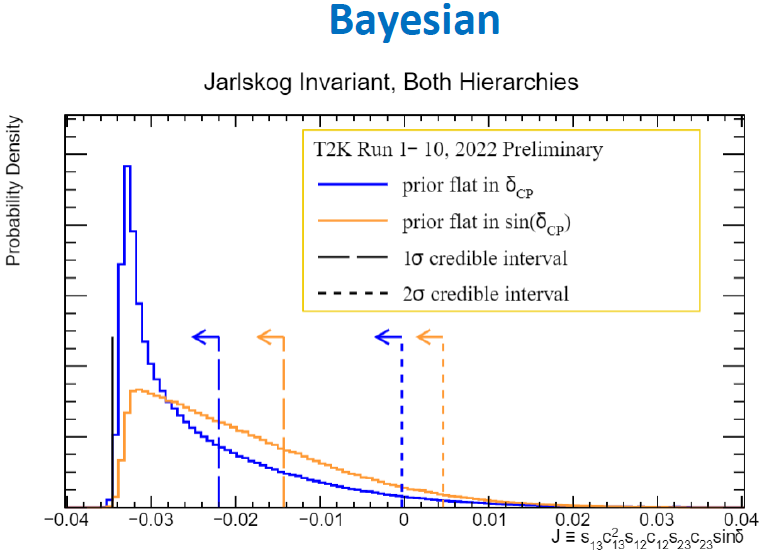 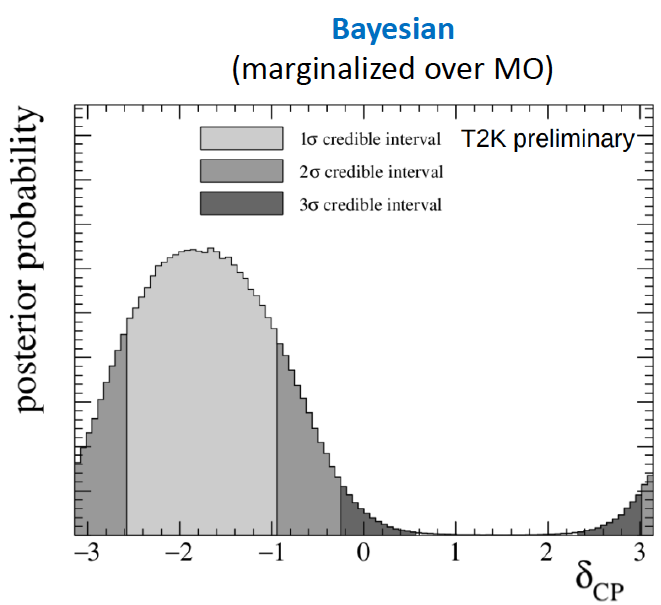 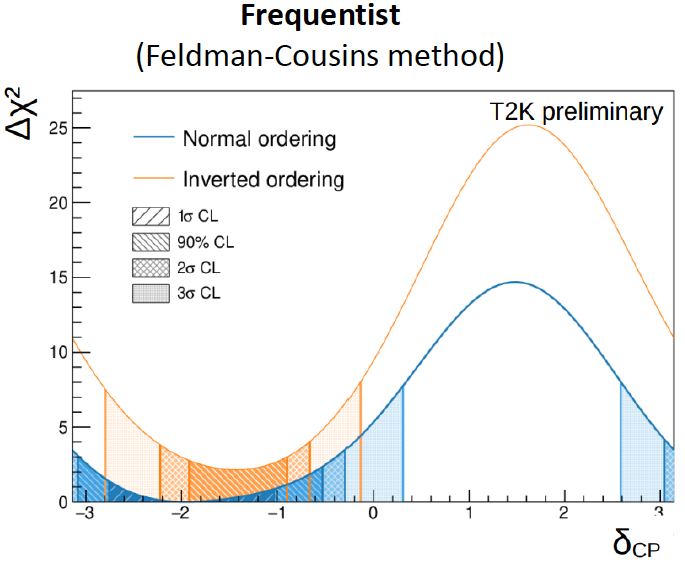 T2K prospects
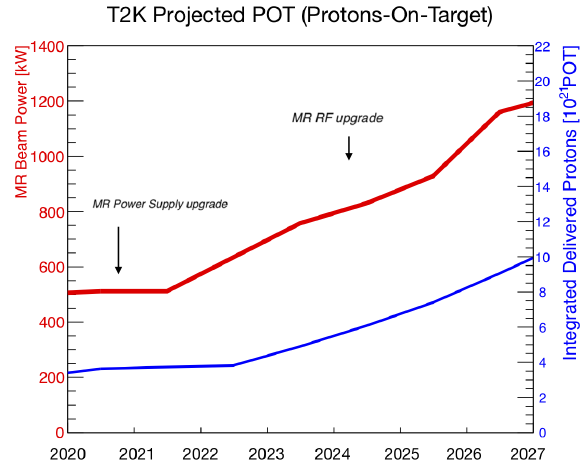 Aiming CPV search with >3σ sensitivity for largest CPV
Accumulating Total ~1×1022 POT (3 times statistics)+ Horn current 250kA  320kA (~10% increase ν flux/proton)
Upgrading ND280 with new Detectors: SuperFGD and HA-TPC.
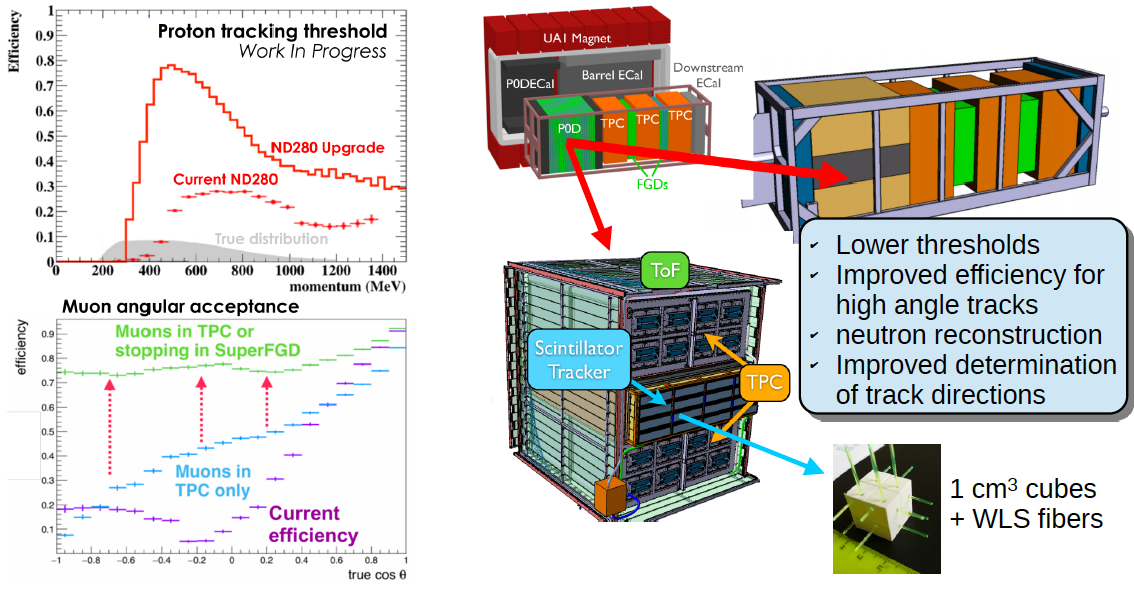 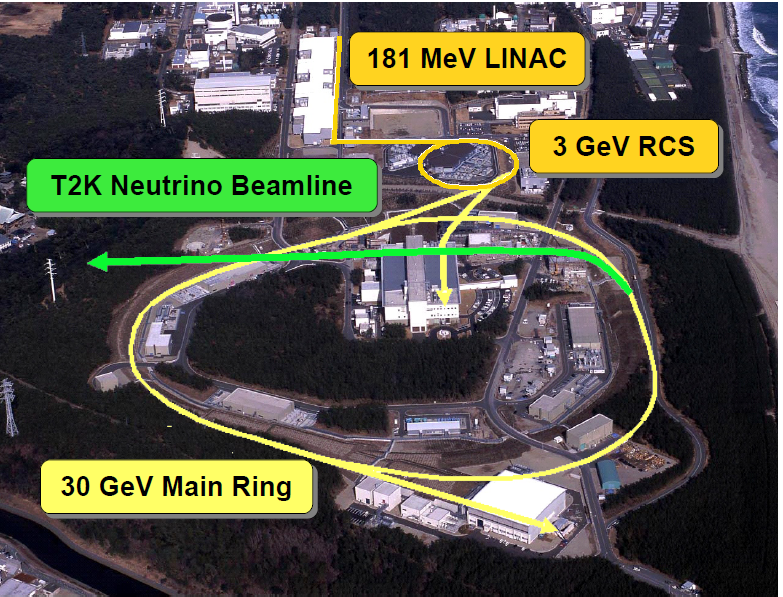 Future Project: Hyper-Kamiokande
400 MeV LINAC
Main physics goal : Discovery of CP violation in lepton sector with >5σ significance by accumulating ~2000 νμ→νe events and ~2000 events in ~10 years.
Construction started in 2020. Exp. start in 2027.
Hyper-Kamiokande
Beam power upgrade
750kW → 1.3MW
New near-detector
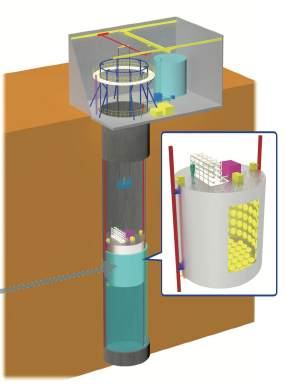 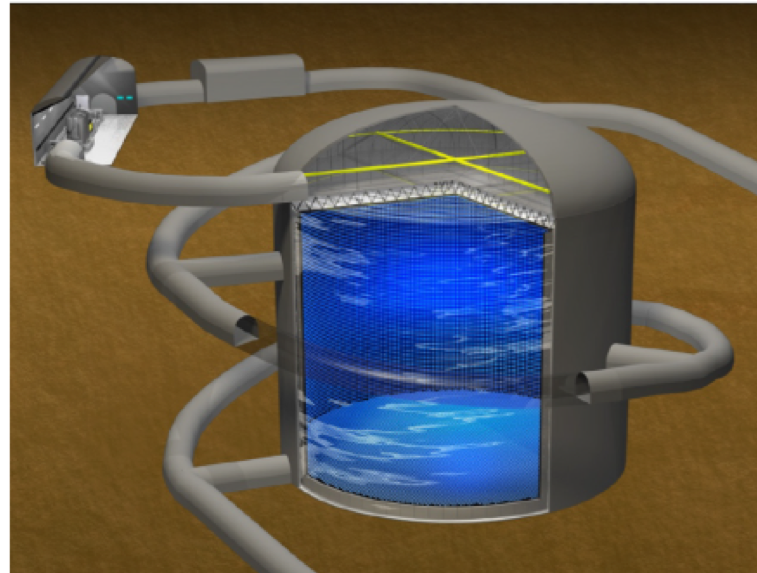 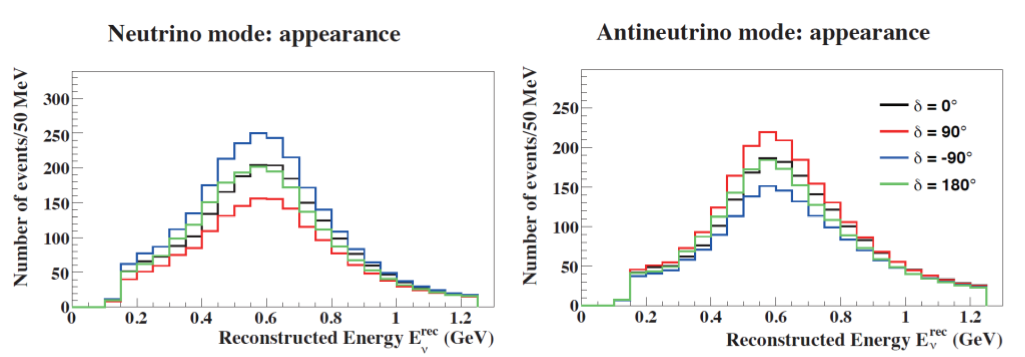 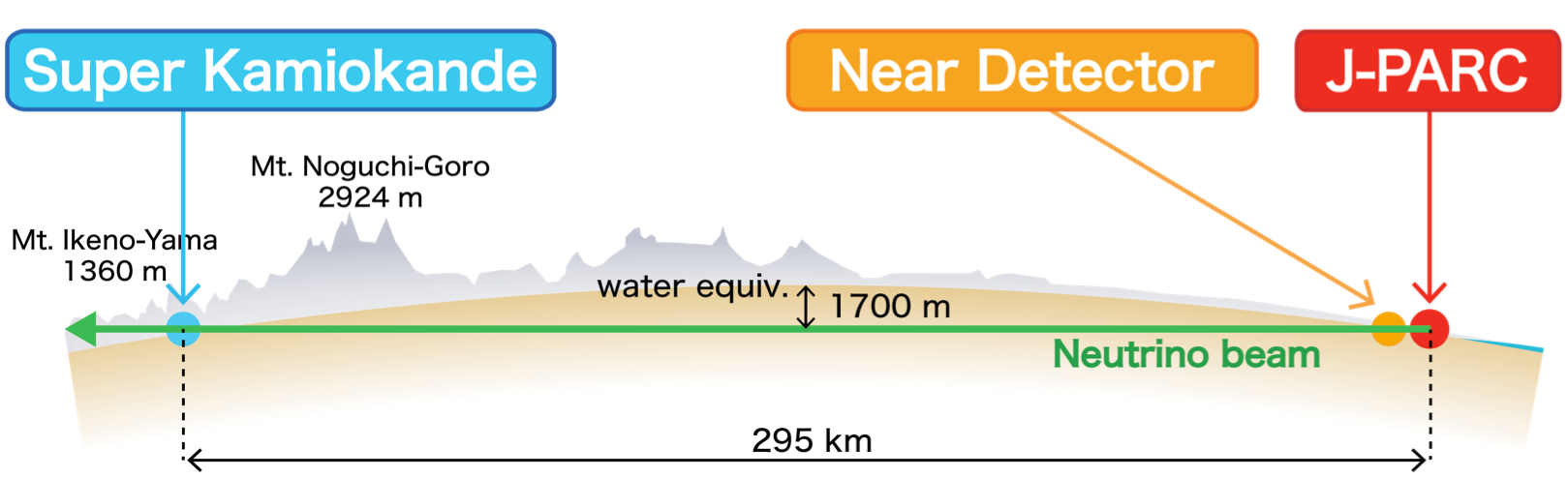 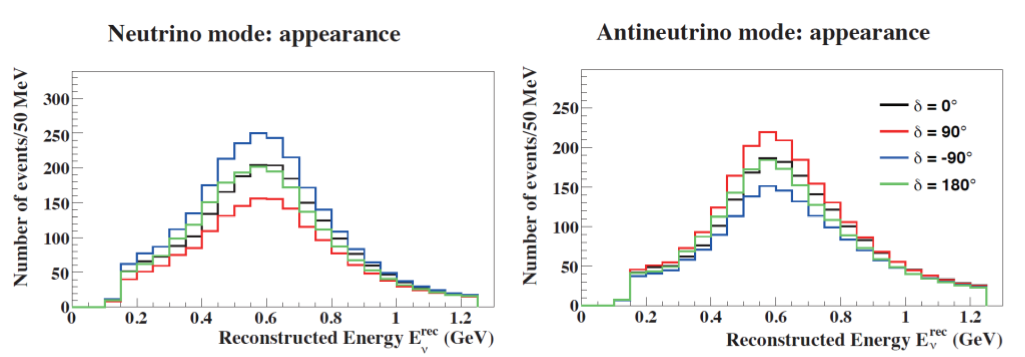 260kt
Cf: SK=50kt
Intensity upgrade of J-PARC neutrino beam is essential.
19
Summary
J-PARC is multi-purpose facility using MW-class high-intensity proton accelerator. Many neutrino-related experiments are running. Accelerator performance is now approaching to original design after 13 years operation.
Upgrade of J-PARC MR and Neutrino beam facility is on-going. J-PARC MR operation has beam resumed after ~1 year long shutdown from 2021 July.
Recent T2K results shows exciting hints for lepton CPV. Resumed T2K running from 2023 and future Hyper-K from 2027 is very promising.
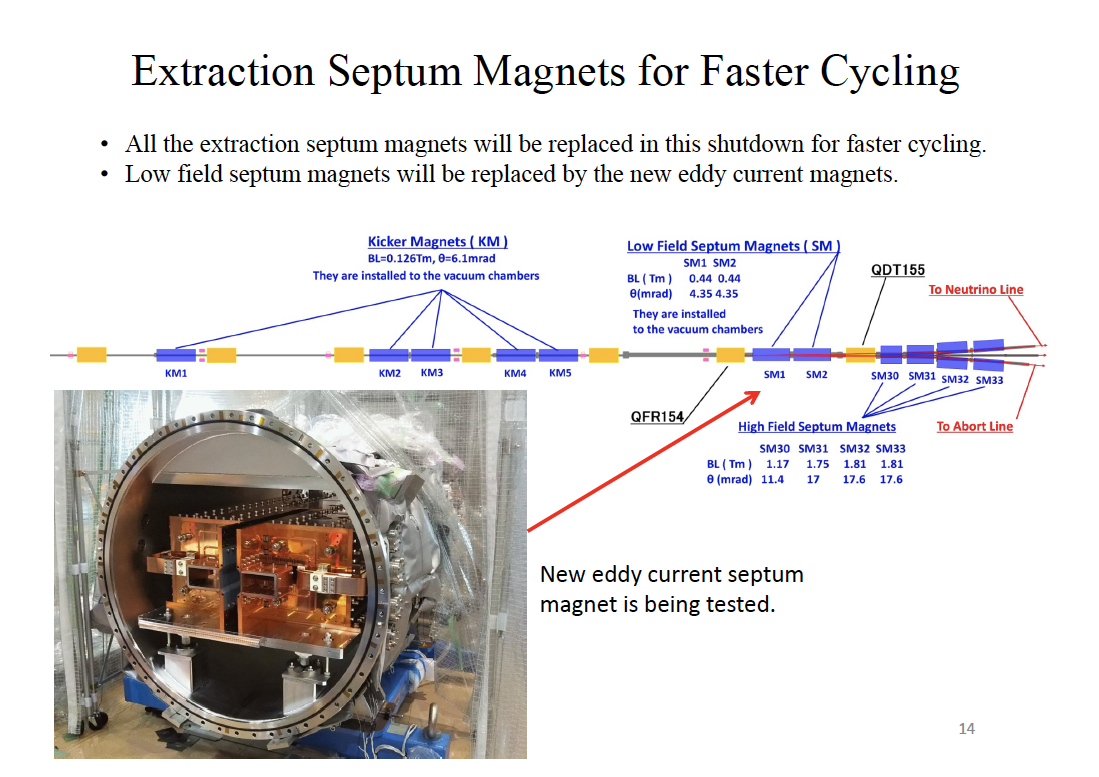